Please comment on slides with anything unclear, incorrect or suggestions for improvement
https://drive.google.com/file/d/16zVbDqjxpEgUEAweWTCrijpjvTsONW8h/view?usp=sharing
PV204 Security technologies
Bitcoin basics I.
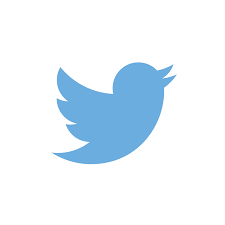 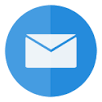 Petr Švenda         svenda@fi.muni.cz        @rngsec 
Centre for Research on Cryptography and Security, Masaryk University
Especially if you are not interested in Bitcoin.
Why bitcoin?
Bitcoin basics I.
2
“Bitcoin fixes everything!”
“Bitcoin fixes everything” meme
Bitcoin basics I.
https://twitter.com/DominicFrisby/status/1388448025970884609
Goals for the lecture
Bitcoin does not fix everything, but is on a frontline
No safety net, no chargeback, attacker anonymous => security technique must really work, great for battle-testing security ideas, natural “bug bounty program”
6 main tech pieces we will cover (also usable outside Bitcoin world)
How to backup key(s) (single seed, BIP39, Shamir)
How to make always fresh keys (derivation via BIP32, also address privacy)
How to protect signing key against malware 
(multisig, hardware wallet, airgap pc + tx broadcast, mpc sig)
How to introduce restricted signing policy (time, limit… lockscript/multisig)
How to protect your financial privacy (CoinJoin, Tor)
How to use hardware wallet with secure element
Bitcoin basics I.
4
Motivation example – what are limitations of this example?
I have PayPal/Visa/Venmo… why something else, slower, energy intensive…
Scenario: Bank ledger, user accounts after KYC (ID), transfers between users
Complicated
Problems:
Central point of failure (maintenance, server compromise, transaction censorship, no ID, money freeze…)
Increasing number of “coins” in system (inflation)
Difficult auditability of complete current supply (Eurodollar system, dollar-denominated deposits at foreign banks, limited/no reserve requirements…)
Bitcoin basics I.
5
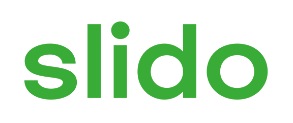 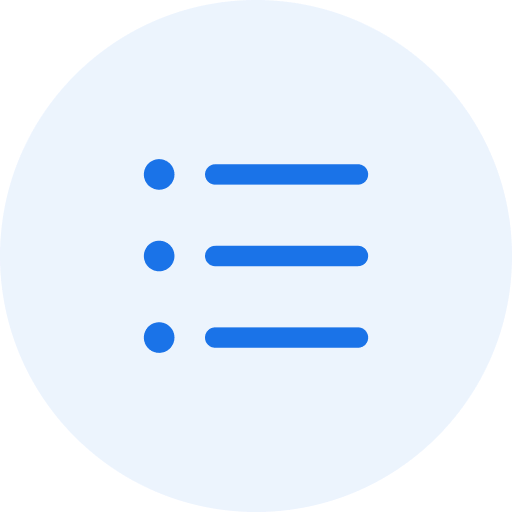 What is your previous exposure to the cryptocurrencies? Please check all items which applies to you.
ⓘ Start presenting to display the poll results on this slide.
Bitcoin basics I.
6
Basics
Bitcoin basics I.
7
https://livebitnews.com/wp-content/uploads/2017/09/bitcoin-transaction-life-cycle-high-resolution-1.png
Wallet
Address
Fee
Transaction
Signing
Network nodes
Block
Mining
Proof of Work
Verification
Block reward
Tx confirmation
And many more…
Bitcoin basics I.
8
Main design goals of the Bitcoin
Decentralization
No central authority or intermediary (=> no single point of failure), possibility of self-custody
No limitation on network participants (no permission to join is required)
Applies to executing a transaction, but also development, infrastructure, mining…
Transparency
All transactions recorded on public ledger; validity of every “bitcoin” easy to verify
Total number of bitcoins in circulation easy to assess (monetary policy, fixed supply)
Security based on cryptography (mainly signature, hash functions)
Ownership of bitcoins proved only cryptographically (no “chargeback” based on human decision)
Protection of bitcoins reduced to protection of private key(s)
Pseudonymity of participants
bitcoins connected to public keys, not usernames (does not automatically mean anonymity!)
Bitcoin basics I.
9
Problems to tackle
How to prevent double spending? 
How to allow for permissionless participation? 
Who will store authoritative copy of public ledger? 
How to prevent modification of ledger history?
Who will include next block in blockchain?
How to maintain decentralization in distant future?
…
Bitcoin basics I.
10
Double-spending problem and Bitcoin’s solution
Digital data are inherently easy to copy perfectly
If used as monetary coins, how to prevent double/triple… spending the same coin?
Previous proposals (eCash, B-money, Bit Gold..) required central party for prevention 
Digital coin X is “spent” by a transaction between users A and B
Double spend is another transaction from A to C using same coin X
If all transactions are ordered strictly in time, double spend is not possible
Later transaction with same coin X is invalid 
Decentralized ordering is costly as all participants need to agree on global state
If ordered after every transaction => costly and slow
Bitcoin orders in batches of transaction every 10 minutes on average
User needs to wait one (or more blocks) for ordering (longer => higher certainty)
Bitcoin basics I.
11
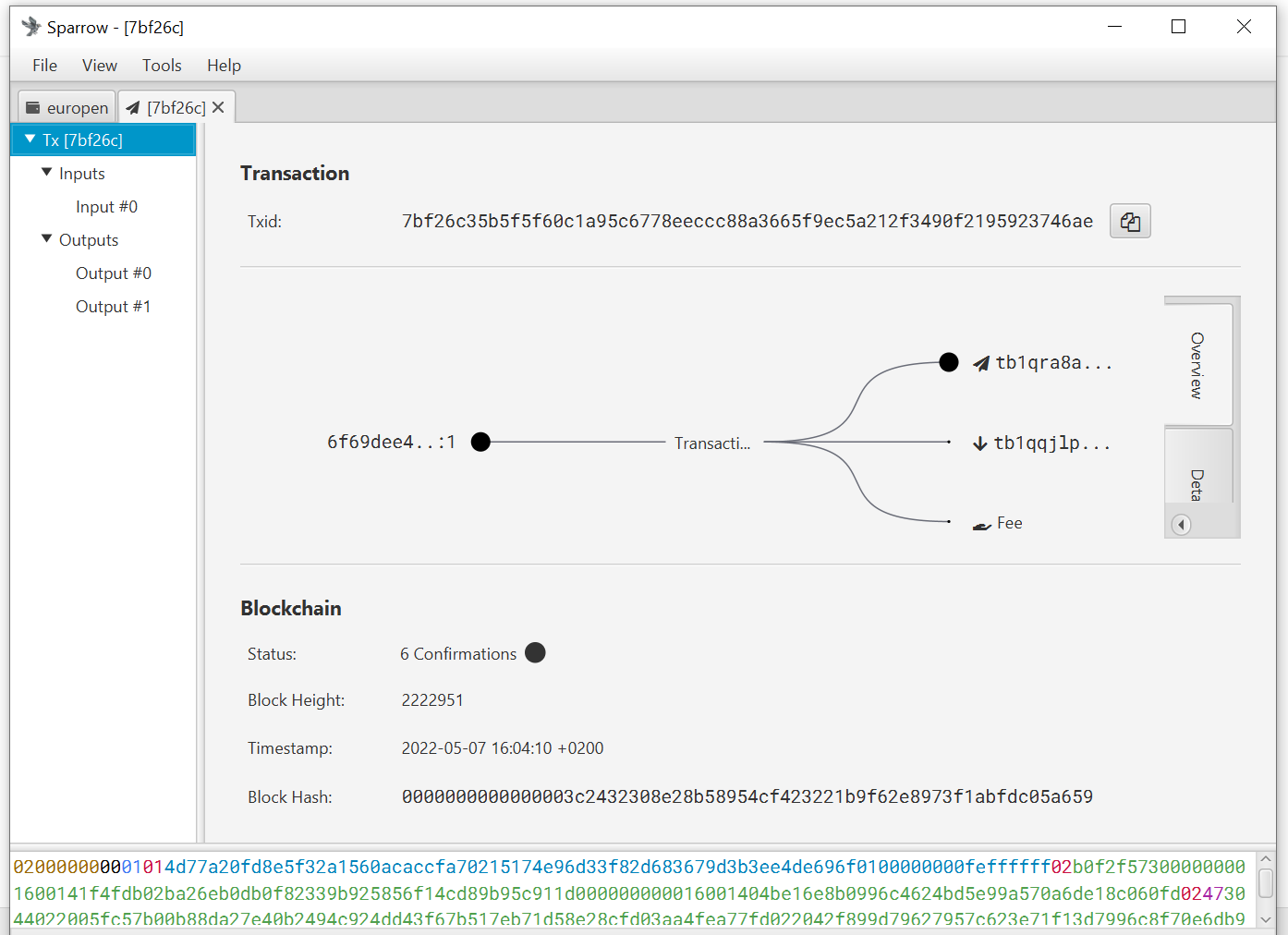 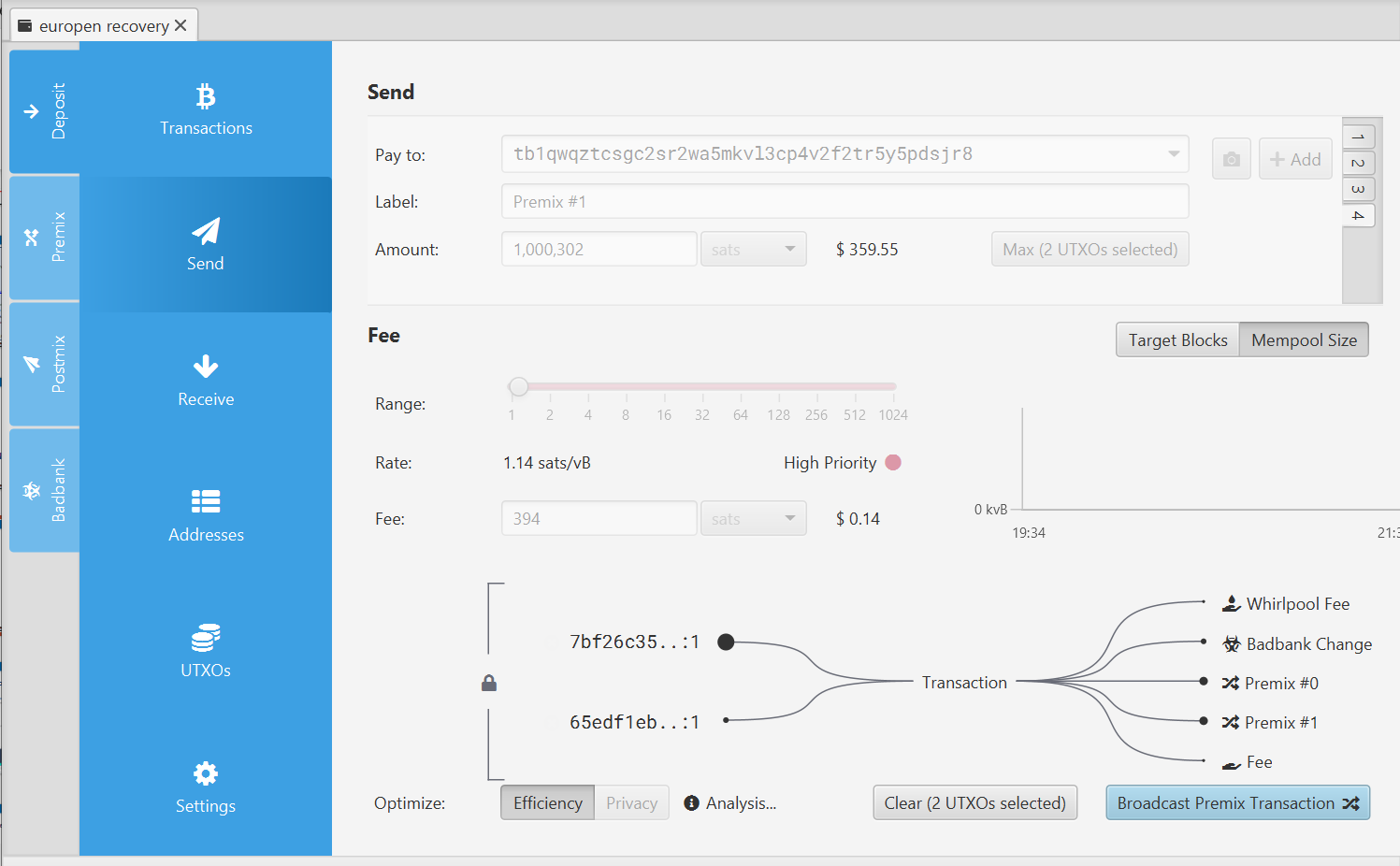 Where are my bitcoins?
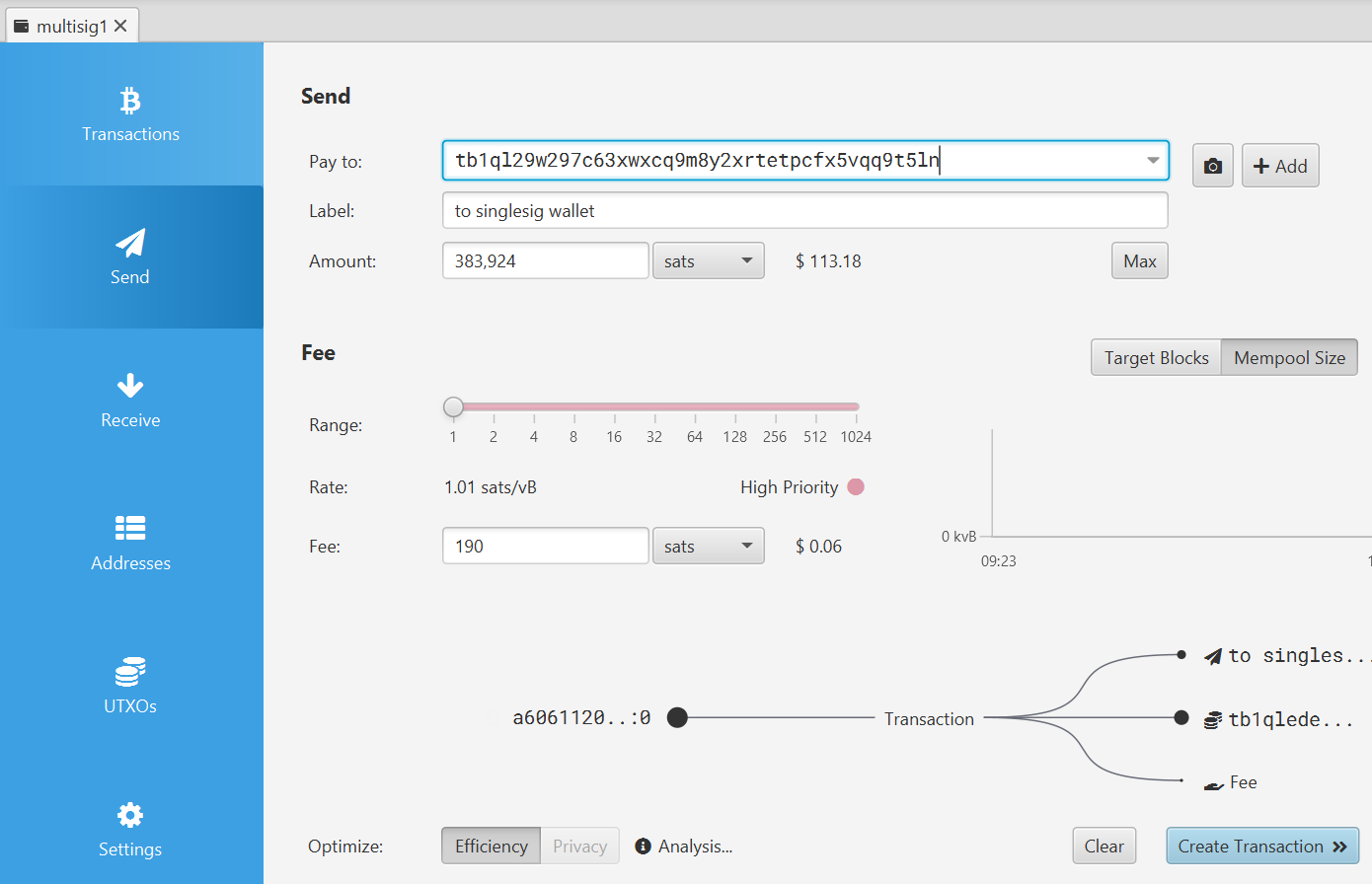 Public ledger of all transactions (blockchain)
Replicated between all Bitcoin fullnodes (P2P network)
“Bitcoin holdings” - sum of values of not-yet-spent transactions control
Unspent Transaction Output (UTXO)
“Bitcoin receive” operation – generate variable part of lockscript (public) and share with sender + monitor blockchain for my transaction
“Bitcoin send” operation – take “your” UTXO and use it as input to new one
Specify recipient by script specifying what must be done int future send (lockscript)
Typical lockscript is “prove that you can sign with private key corresponding to THIS public key”
Protection and handling of private keys is paramount
“Not your keys, not your bitcoin!“
Bitcoin basics I.
12
UTXO set = all currently valid “bitcoins”
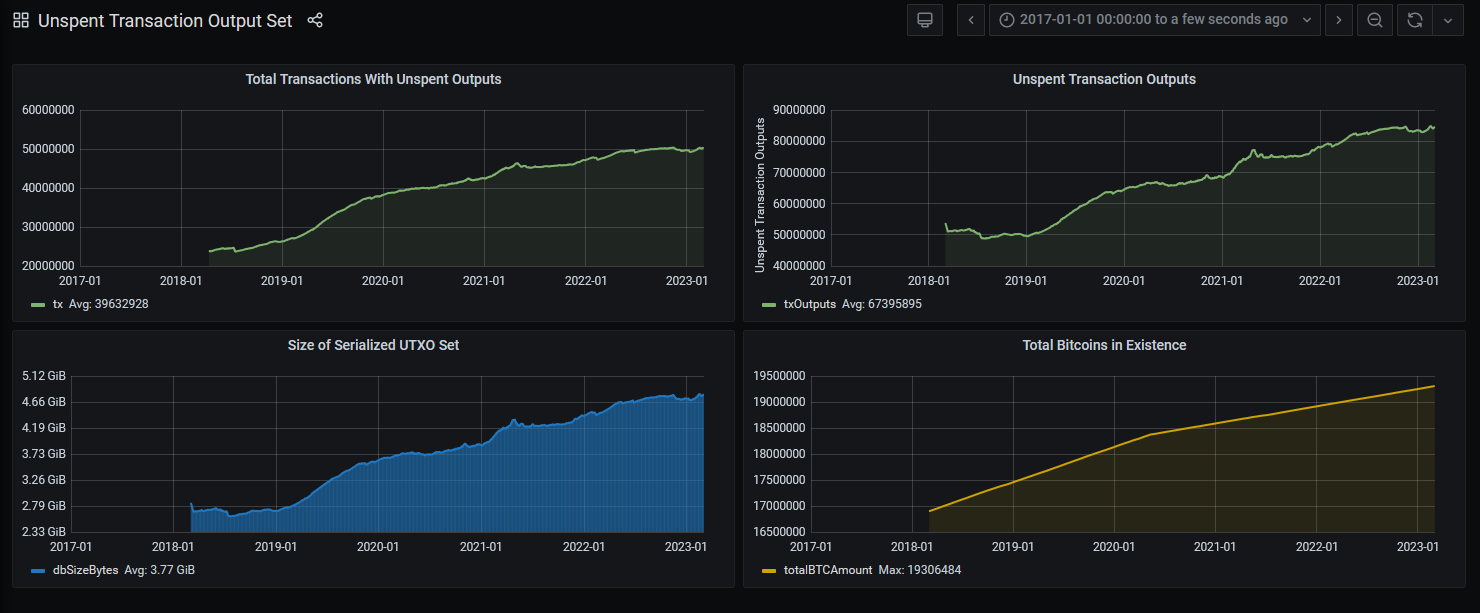 https://statoshi.info/d/000000009/unspent-transaction-output-set?orgId=1&refresh=10m&from=1483225200000&to=now
Bitcoin basics I.
13
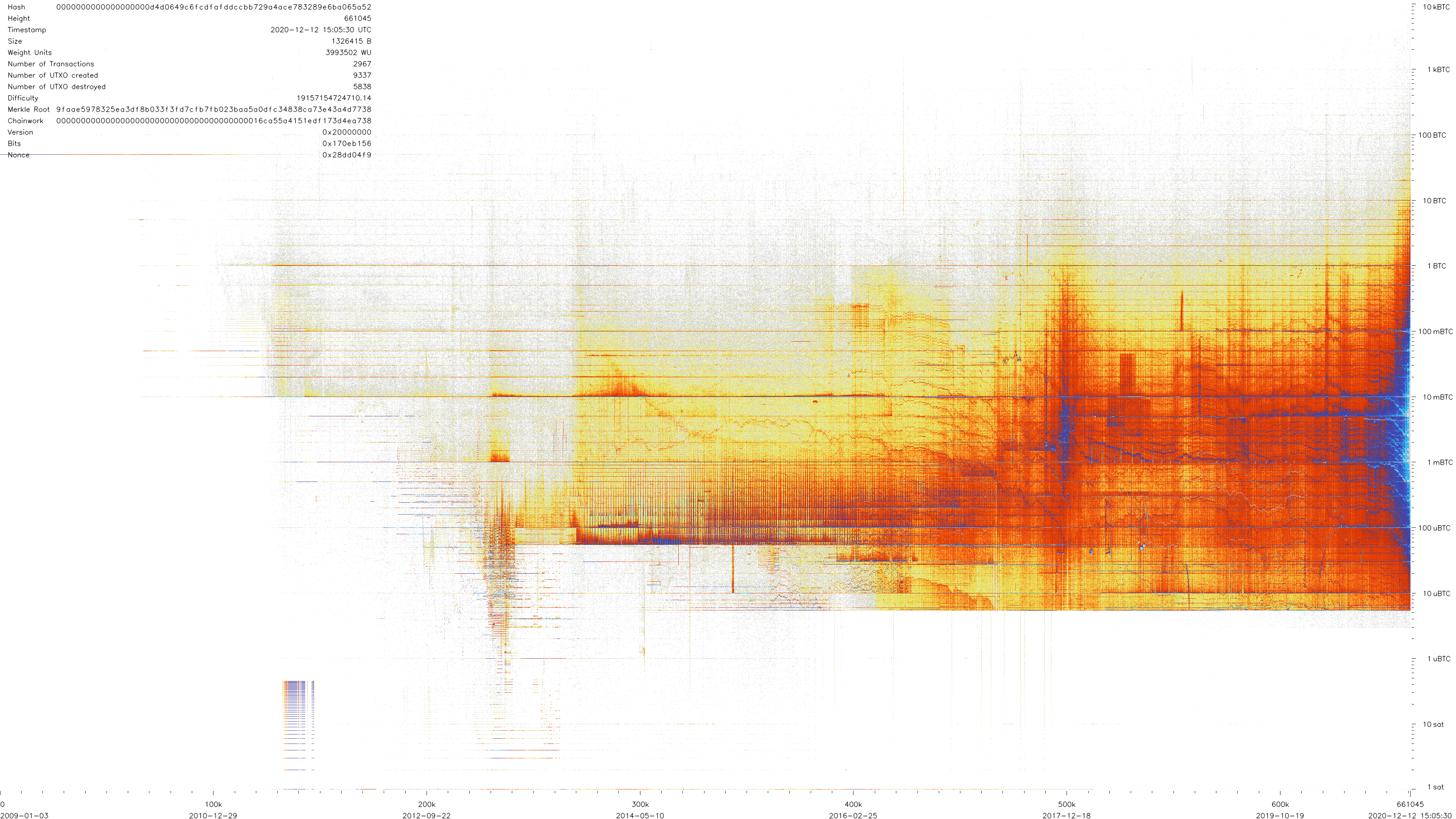 Heatmap distribution of UTXOs in time and value
https://utxo.live/
https://github.com/martinus/BitcoinUtxoVisualizer
Bitcoin basics I.
14
Heatmap distribution of UTXOs in time and value
https://utxo.live/
https://github.com/martinus/BitcoinUtxoVisualizer
Bitcoin basics I.
15
Problem: How to allow for permissionless participation?
Bitcoin network
Bitcoin basics I.
16
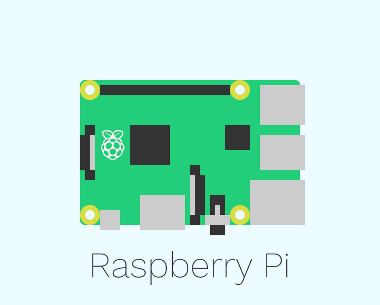 Bitcoin 
P2P network
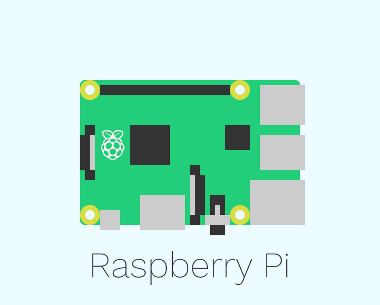 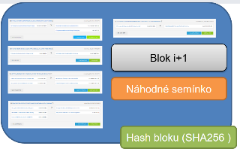 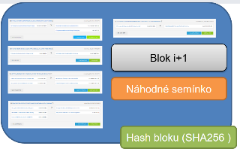 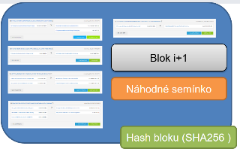 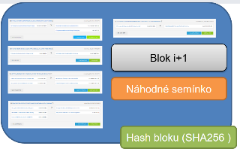 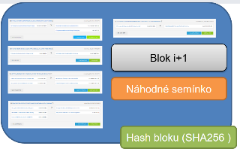 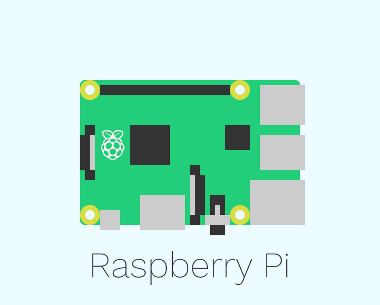 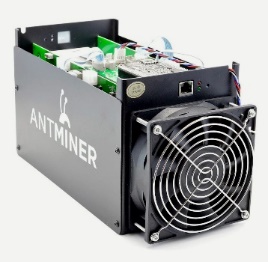 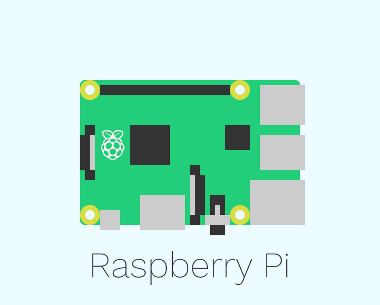 fullnode
Blockchain
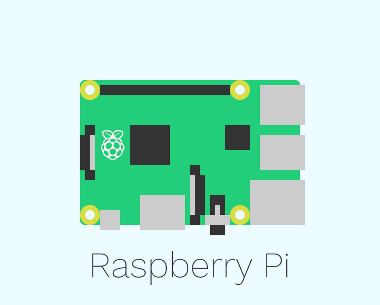 fullnode
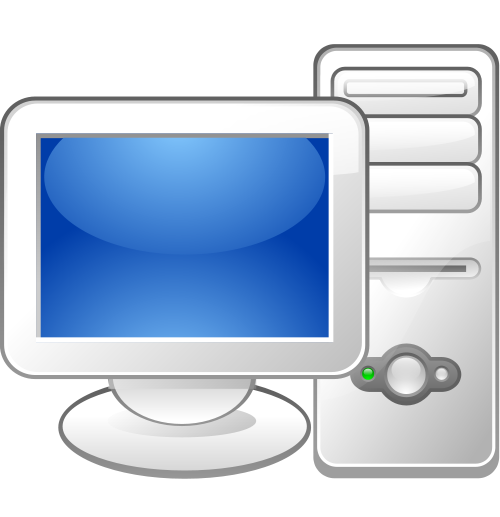 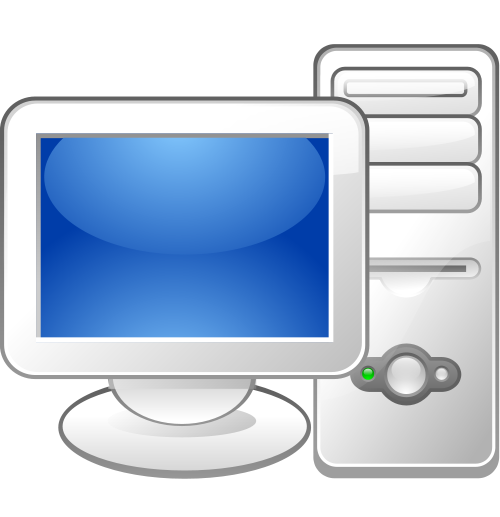 SW-only wallet
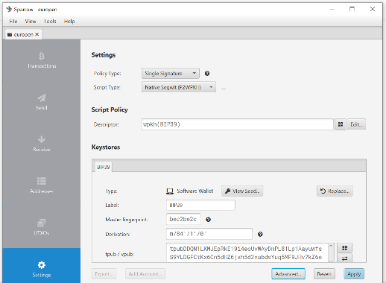 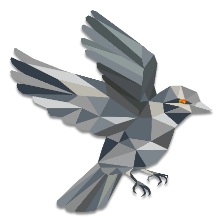 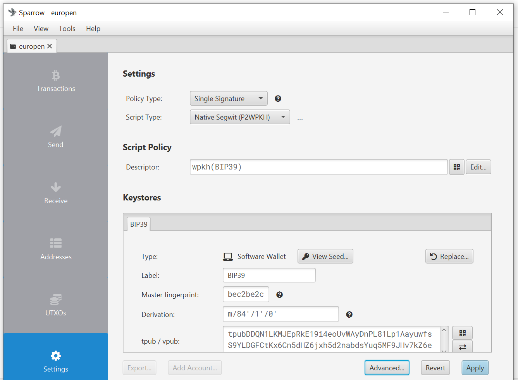 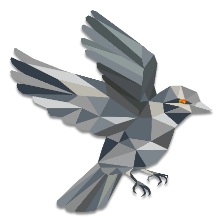 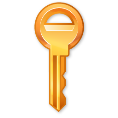 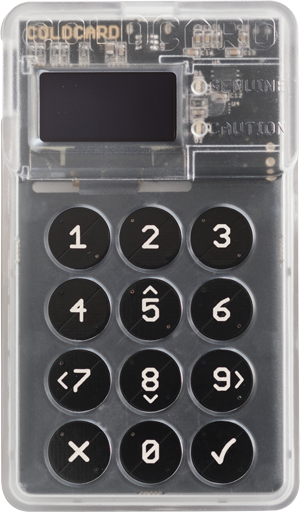 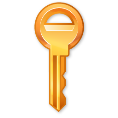 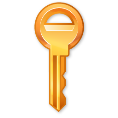 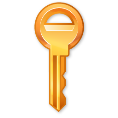 With hardware wallet
Bitcoin basics I.
17
P2P Bitcoin network map https://bitnodes.io/
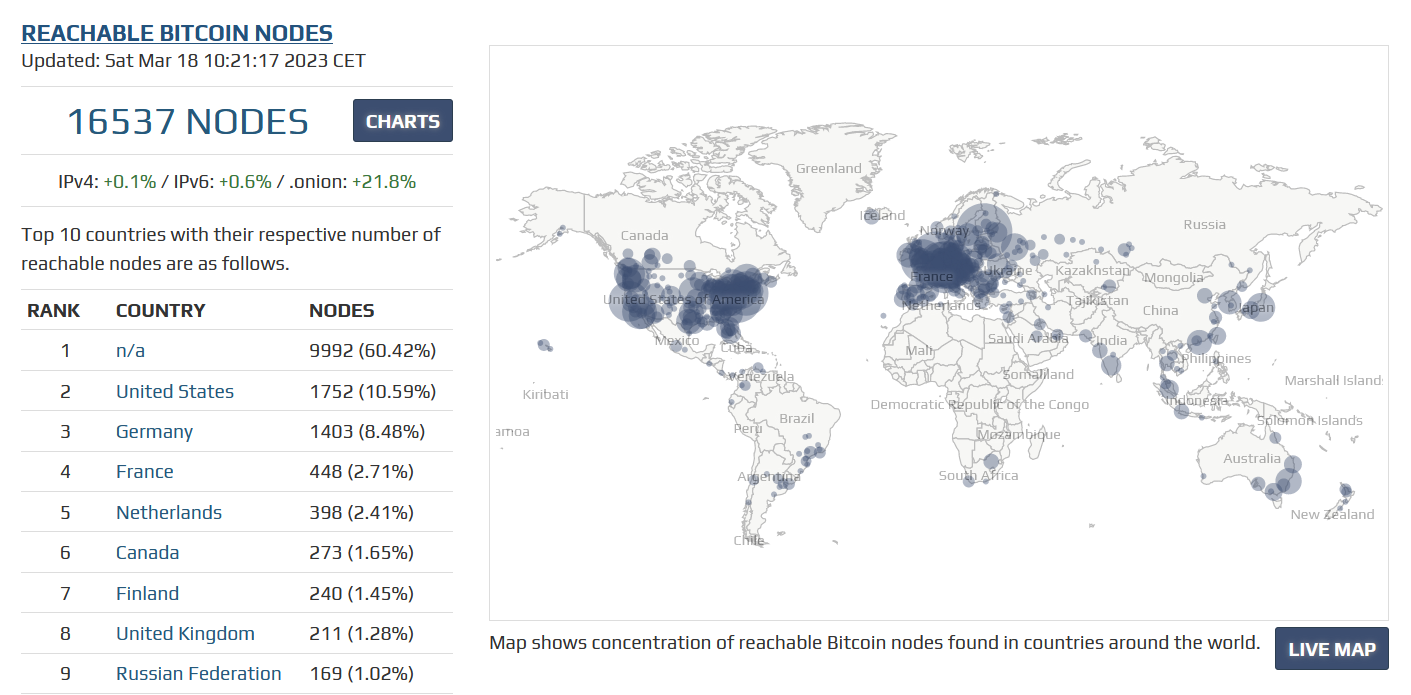 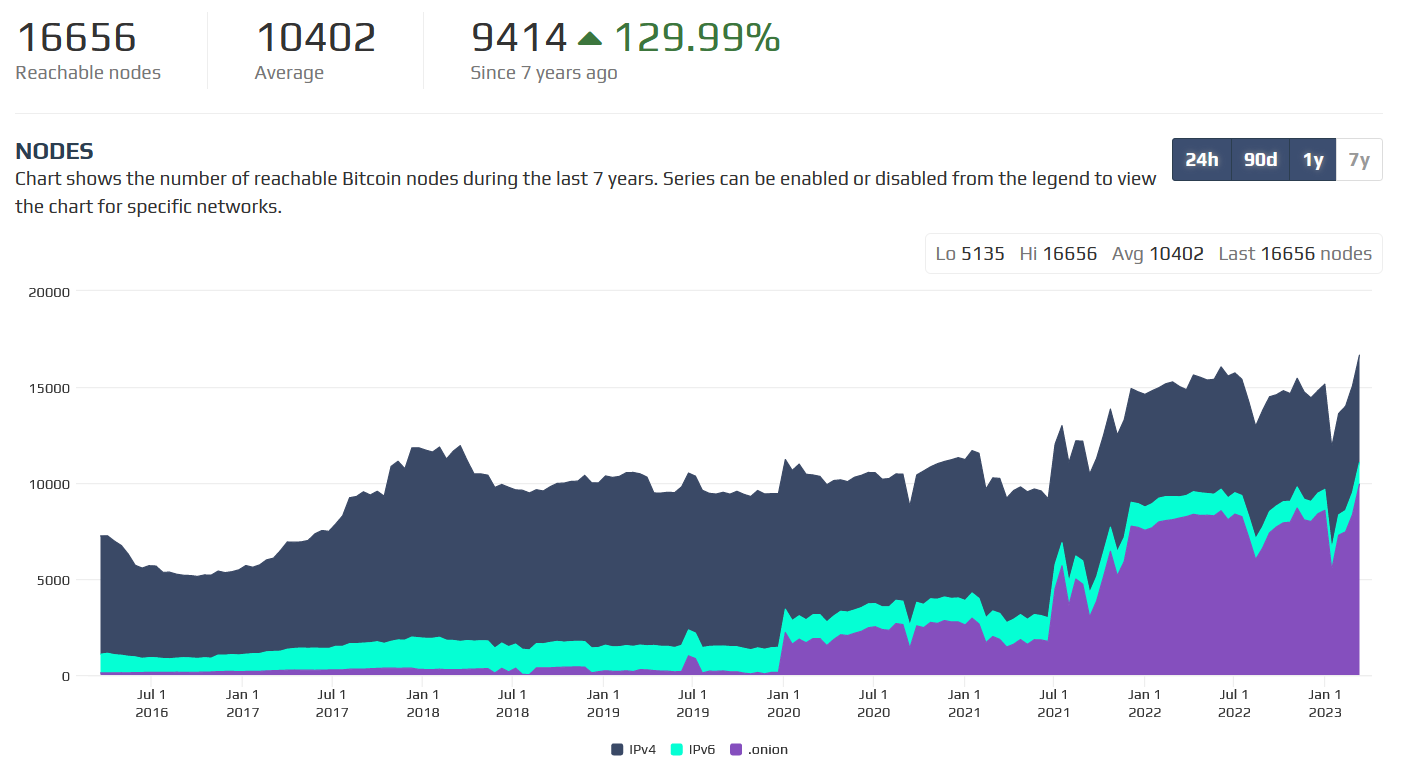 Bitcoin basics I.
18
What is Bitcoin “fullnode”
Software capable to connect and interact with P2P network
Downloads whole blockchain, fully verifies all blocks (PoW) and transactions starting from the Genesis block (or trusted checkpoint)
Dynamically builds own UTXO set (unspent txs) and Mempool (unconfirmed txs)
Propagates new incoming blocks and transactions
No formal specification of Bitcoin consensus exists
Bitcoin Core software is defacto specification (https://github.com/bitcoin/bitcoin)
Other implementations also exists (but large majority of nodes are Bitcoin Core)
Currently several days to fully synchronize (CPU/bandwith), ~465GB
Can be run over Tor to protect user privacy
Bitcoin wallet needs to connect to some fullnode (your = better privacy)
Bitcoin basics I.
19
Networks in Bitcoin (Mainnet, Testnet, Regtest, Signet)
Mainnet – main, global production network (“real” bitcoins)
Testnet – testing network (global, some mining happens…)
Restarted from time to time, contains many different types and versions of TXs
Regtest – local instance of Bitcoin network
Used for local testing (integration, regression,debugging)
Blockchain started from block 0, you are the only miner
(mined bitcoins unusable on Mainnet)
You can insert own transactions, decide on mining new blocks, debug…
Signet – testing network like Testnet, but with features not yet active on Mainnet
Initially for testing Taproot, now for future possible softforks
(Lighting – second layer network of payment channels atop of mainnet)
Practically instant and very low fees independently from mainnet
20
Bitcoin basics I.
Mempool – unconfirmed transactions
Every fullnode maintains own list of unconfirmed transactions (mempool)
No single global mempool! But local mempools tend to synchronize quickly 
Miners construct next block from transactions maximizing profit (mostly)
What if tx is in a mempool, but with too low fee (not getting confirmed)?
Child pays for parent –additional transaction spending output of previous (high fee)
Replace By Fee (RBF) flag – new tx, but with higher fee, replaced by nodes
(Wait for purge, pay miner out of band…)
If too many unconfirmed txs present, some existing are purged (removed)
Default size of mempool (for Bitcoin Core) is ~300MB
Selection depends on configuration (low-fee tx, large tx, old tx)
If discarded, it can be re-inserted later from other nodes or resubmitted (by owner)
Bitcoin basics I.
21
Popular mempool explorer – https://mempool.space
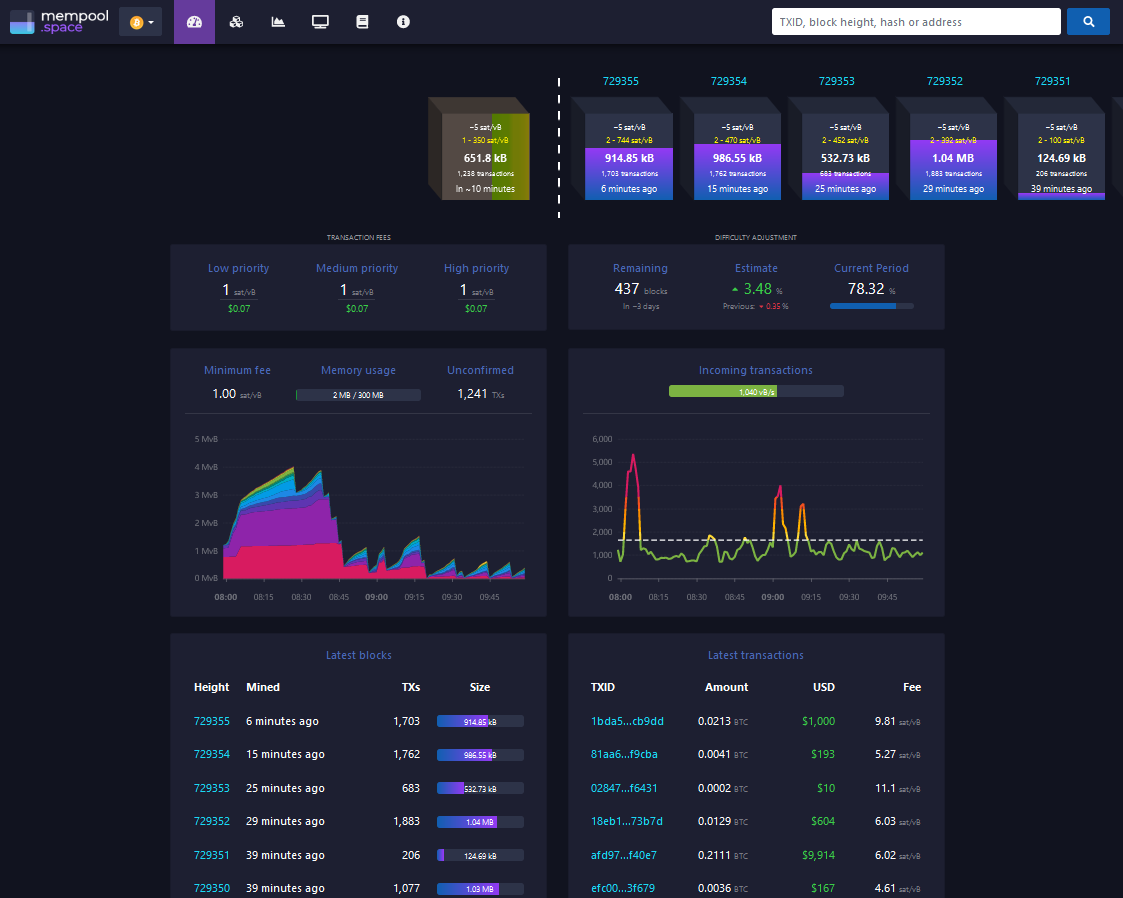 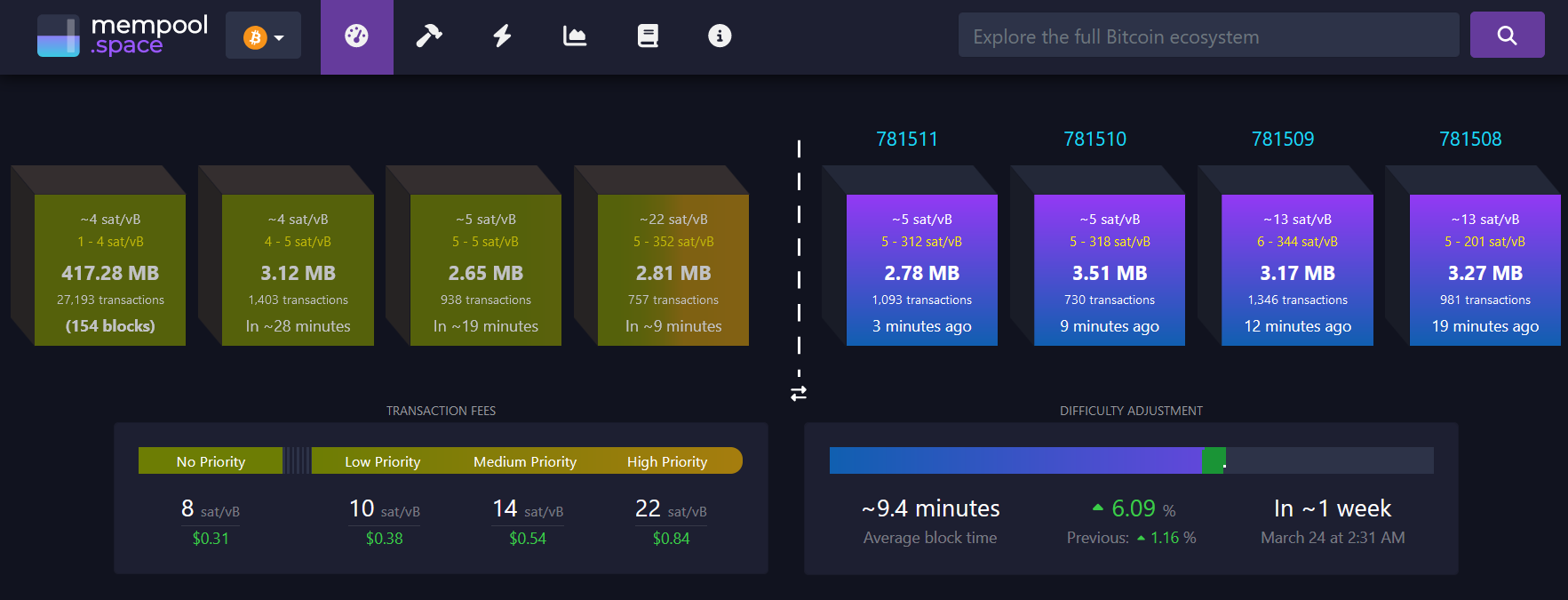 Can be run on your own fullnode (privacy improvement)
Testnet version https://mempool.space/testnet
Bitcoin basics I.
22
Mempool size in time
Blocksize wars in 2017, blockchain “spamming”, bullrun Dec 2017 (~$20k)
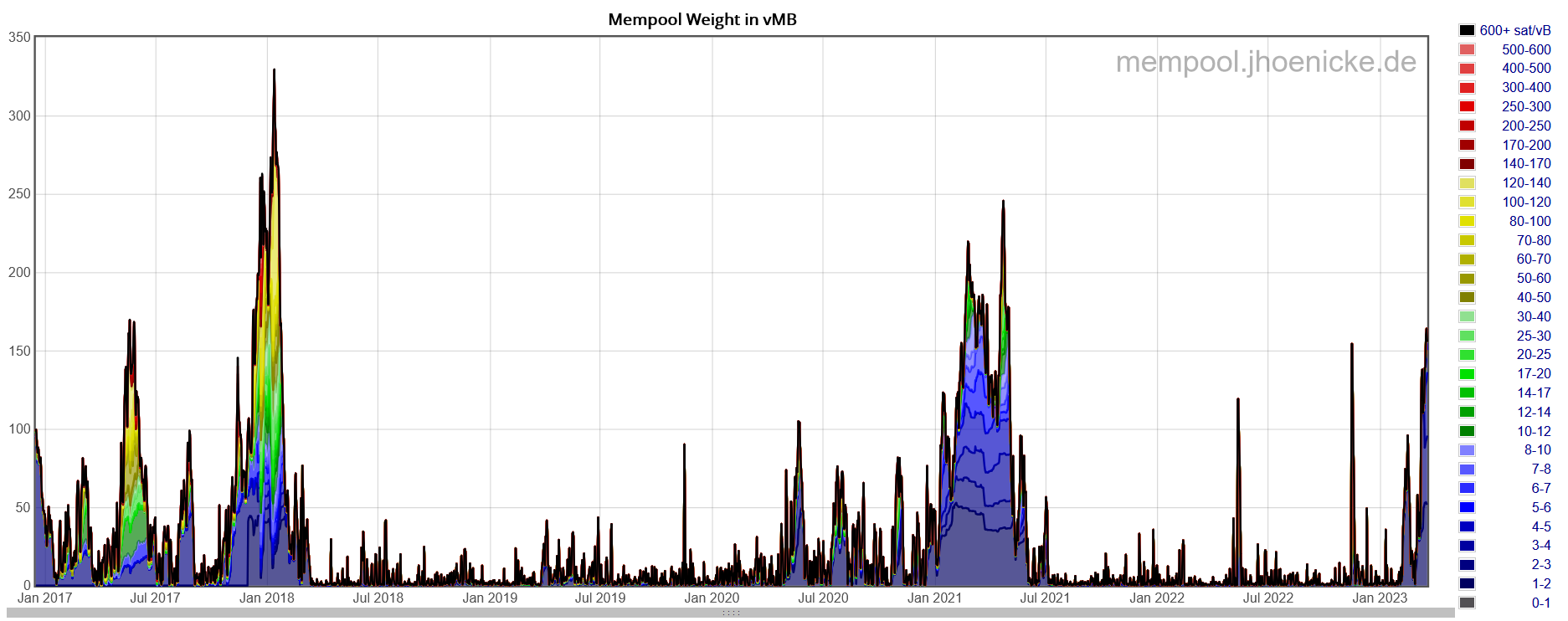 Bullrun towards May 2021 (~$69k)
Ordinals/Inscription Feb 2023
Bitcoin basics I.
23
Demo: look and comment the current mempool state
Bitcoin basics I.
24
Transaction
Bitcoin basics I.
25
Transaction components
Binary structure optimized for small size (further decreased over time)
Version 
Inputs (bitcoins spent, points to some previous tx outpt + unlock script)
Outputs (bitcoins received, description of lock script)
Locktime (when starts to be valid, absolute or relative, time or block height)
Can be created offline, broadcasted immediately or later (Lighting)
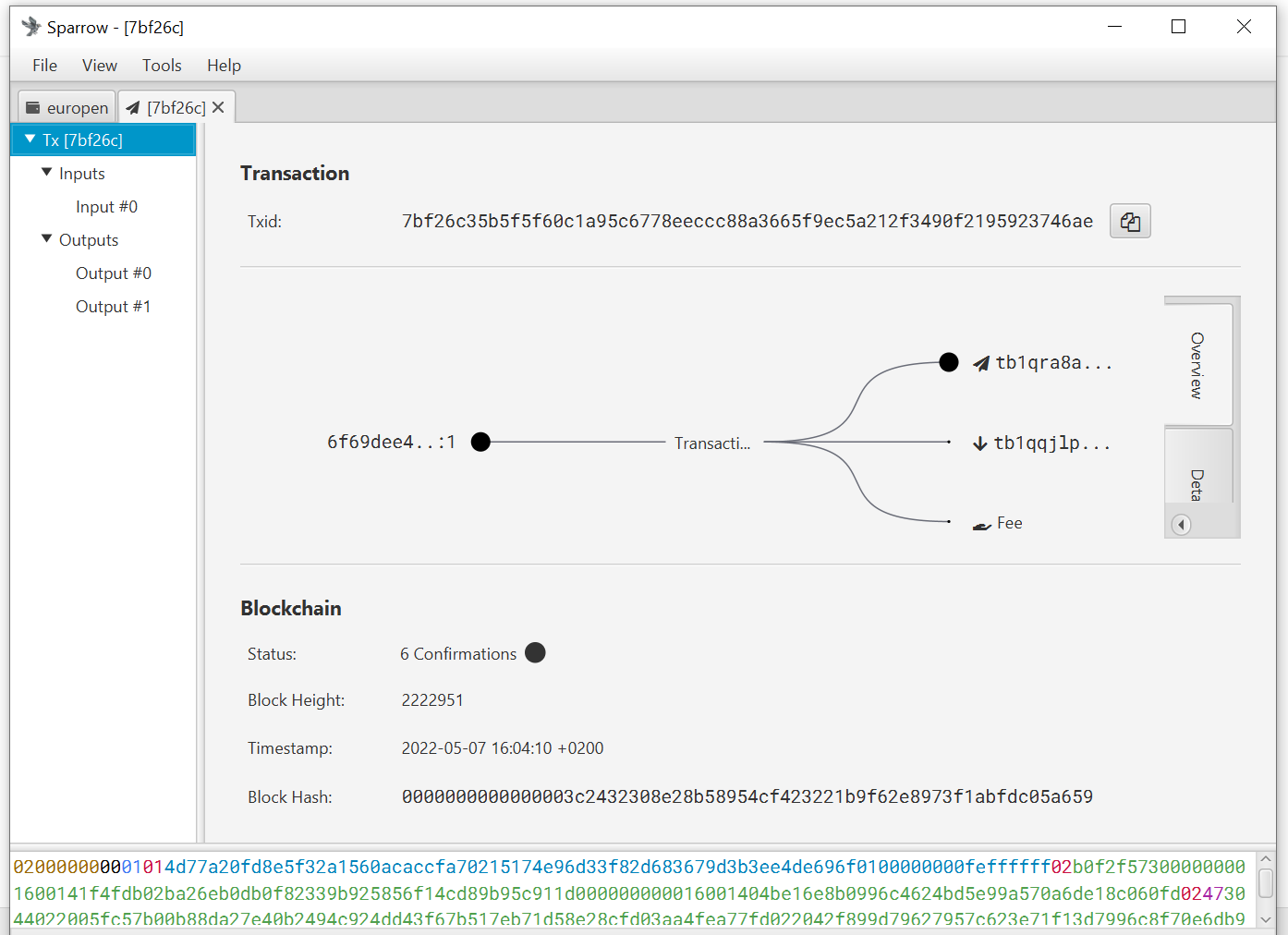 Version, Locktime
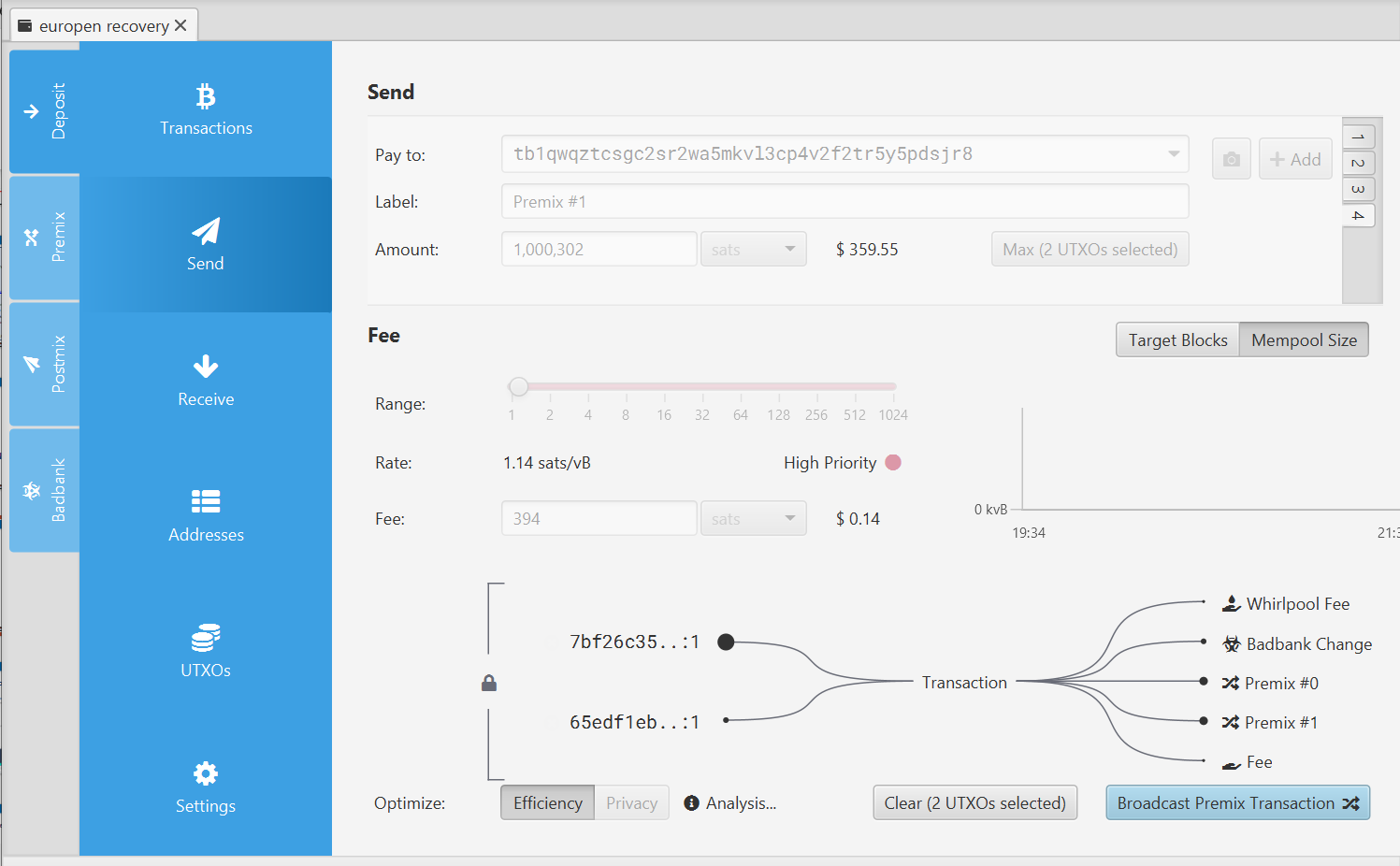 Outputs
Inputs
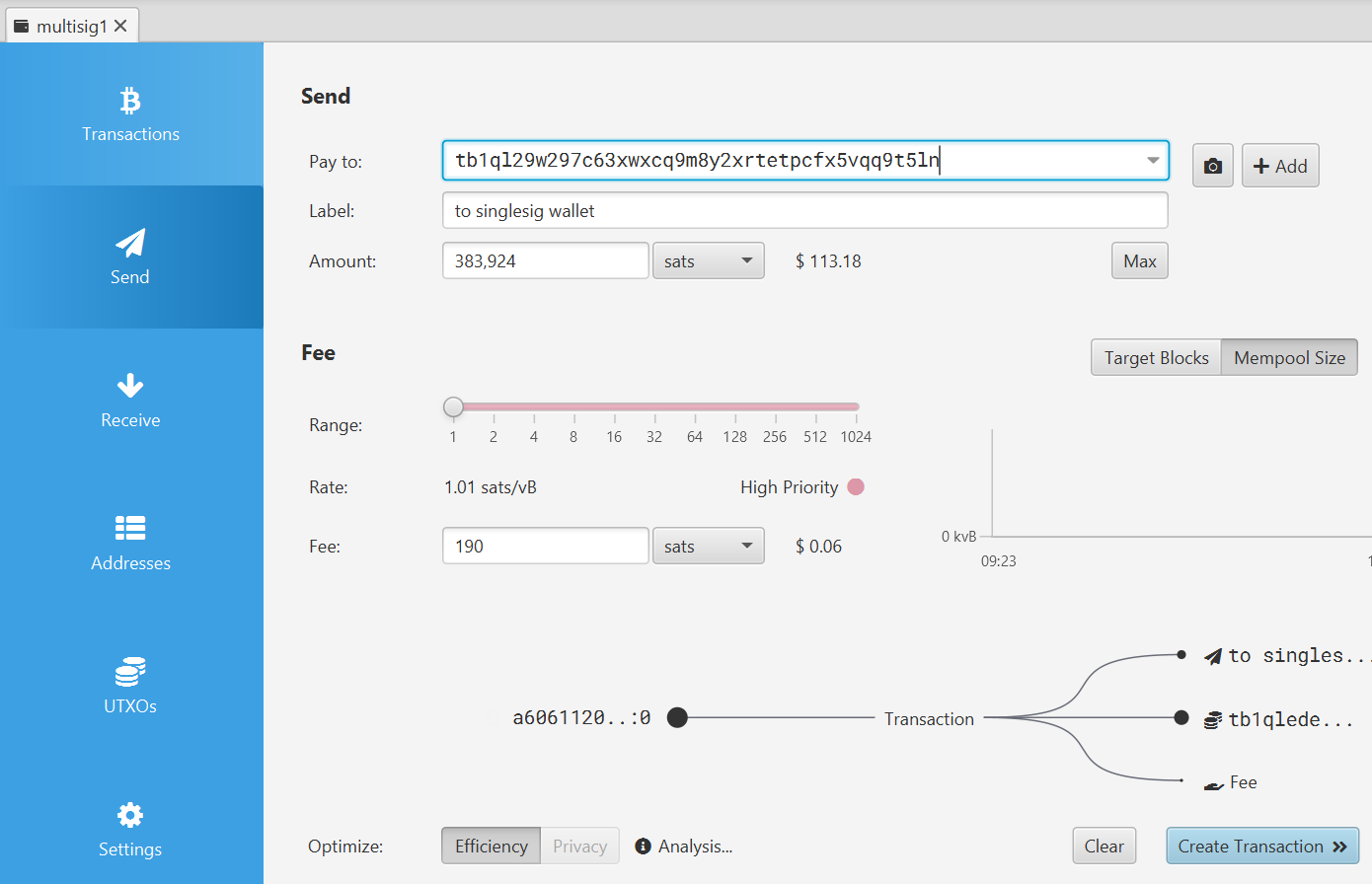 Bitcoin basics I.
26
Various transactions can be created
Two inputs, one output + fee (possibly consolidation)
One input, two outputs + fee (possibly classic pay)
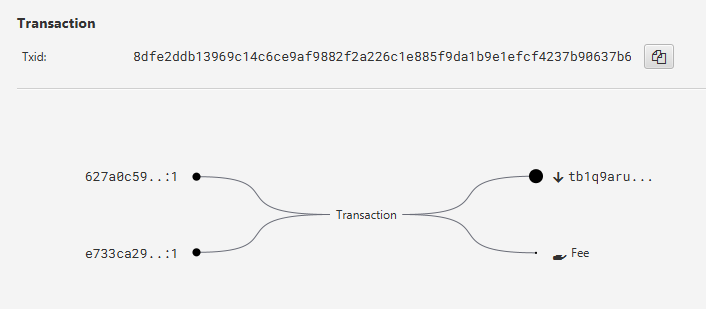 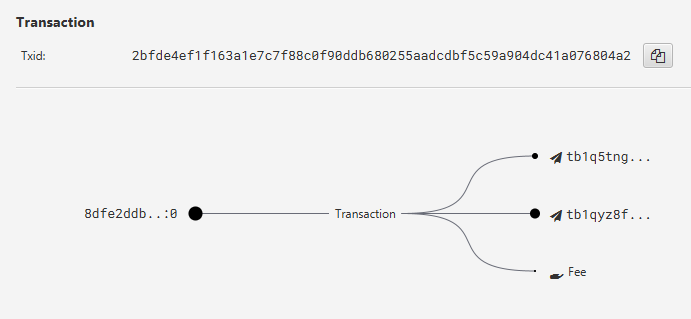 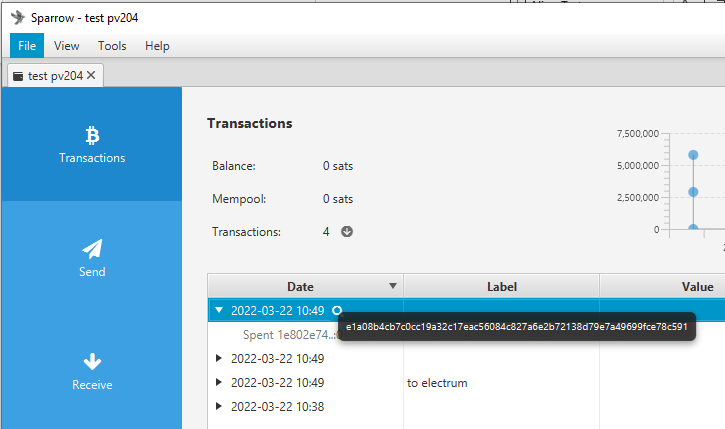 One input, many outputs, fee (CoinJoin premixing)
Many inputs, many outputs, fee…
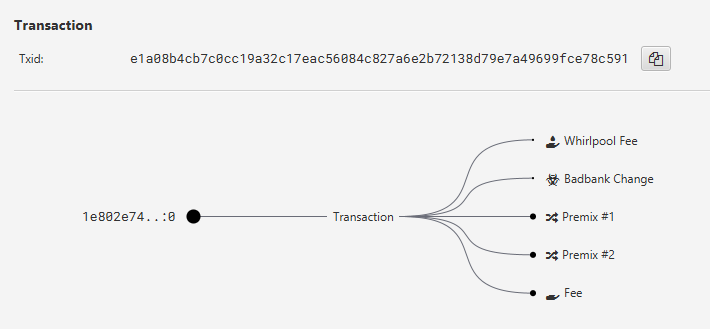 Bitcoin basics I.
27
Standard pay (change likely bc1)
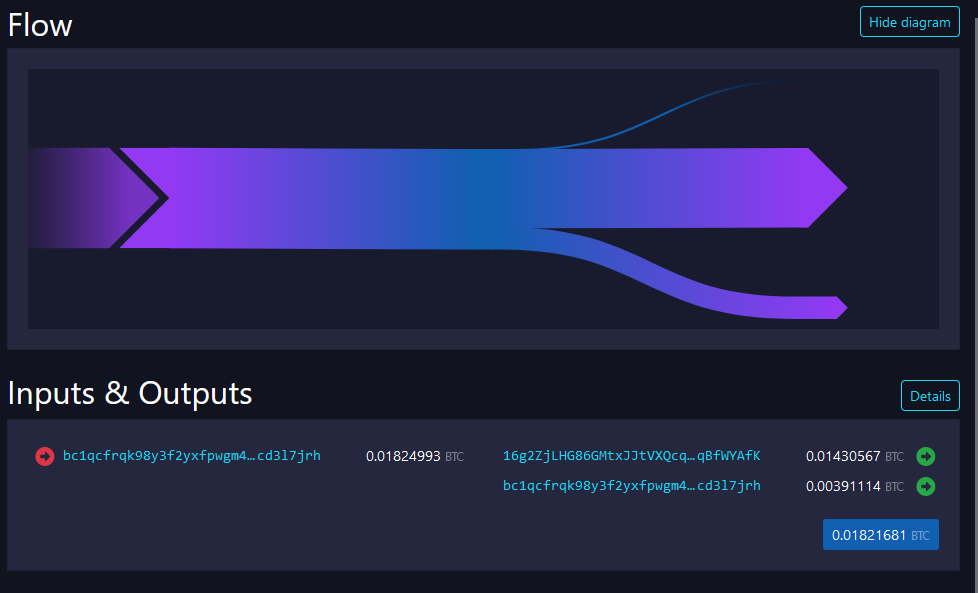 Multisig pay (3.87) from multiple inputs
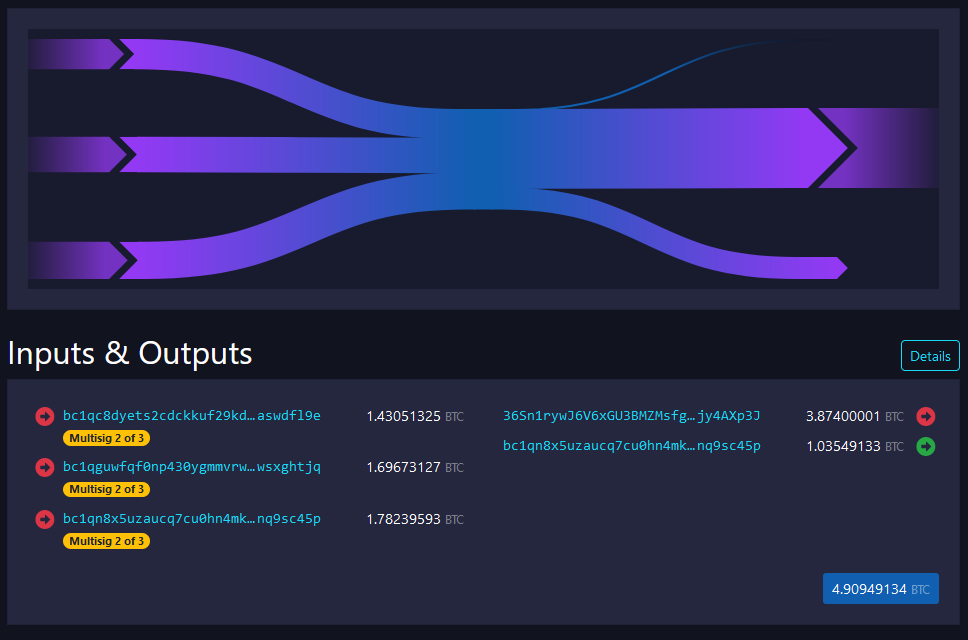 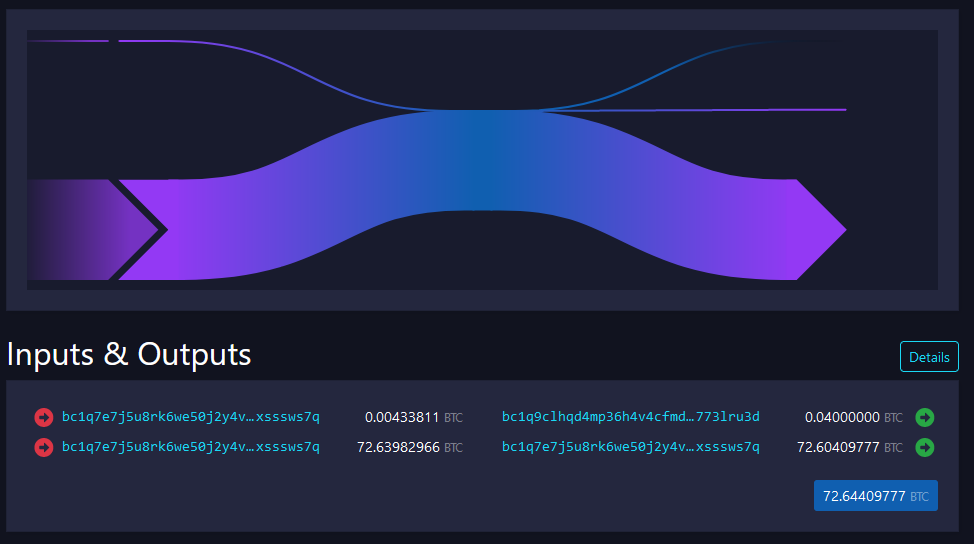 Standard pay (0.04) with consolidation
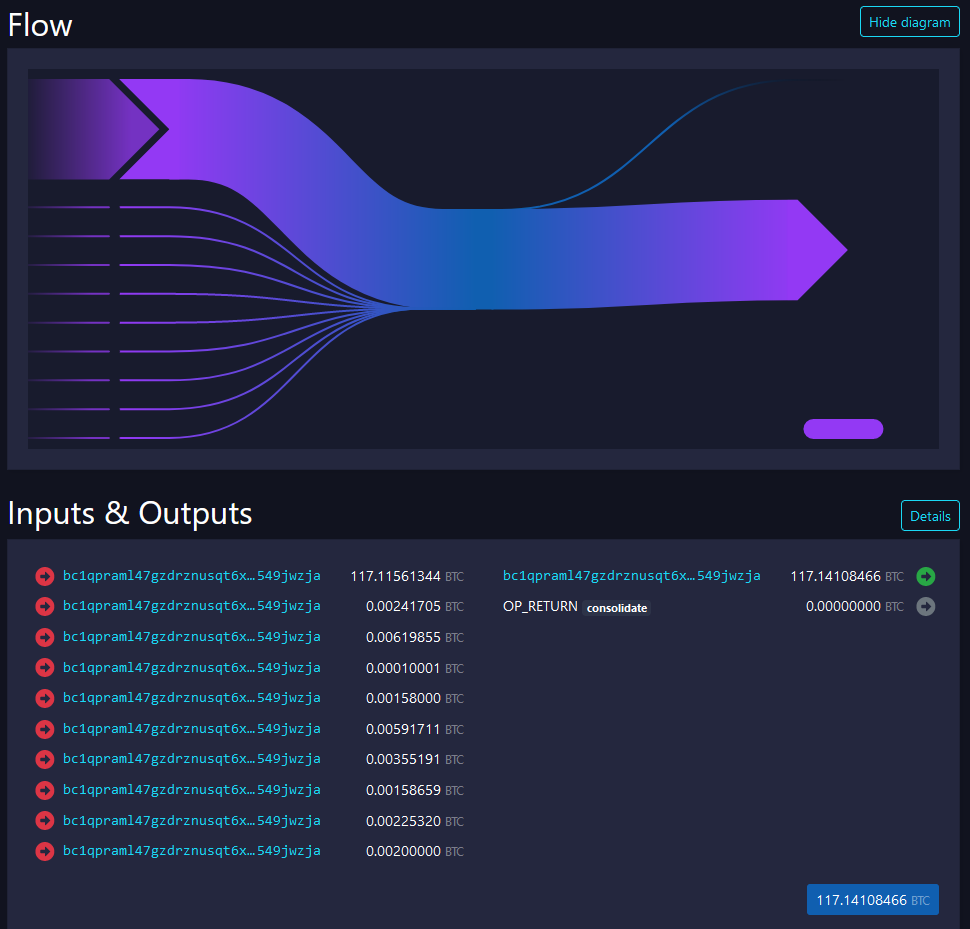 Consolidation (even annotated OP_RETURN)
Bitcoin basics I.
28
Demo: look AT current mempool transactions (confirmed, uncorfirmed)
Bitcoin basics I.
29
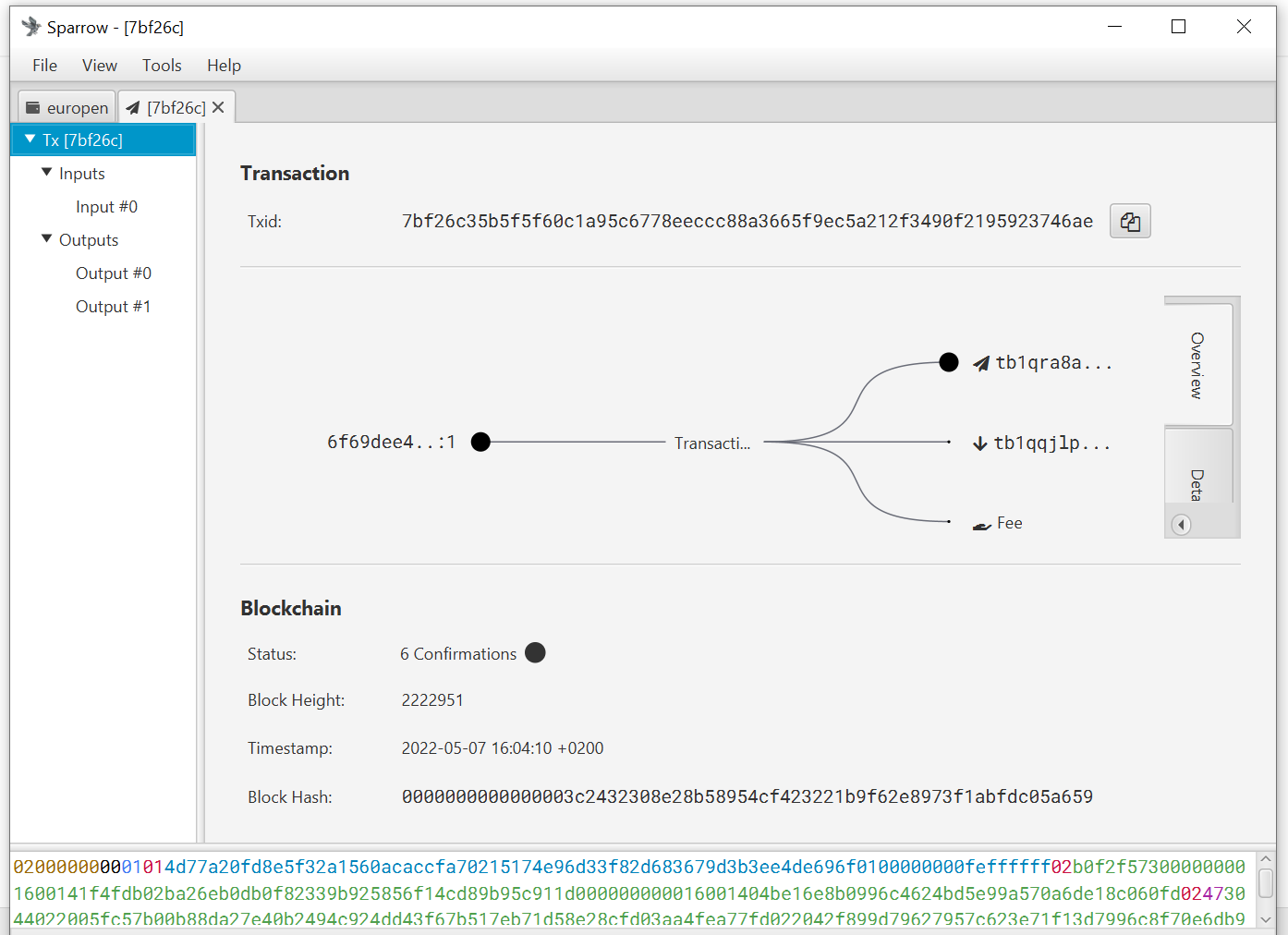 Version, Locktime
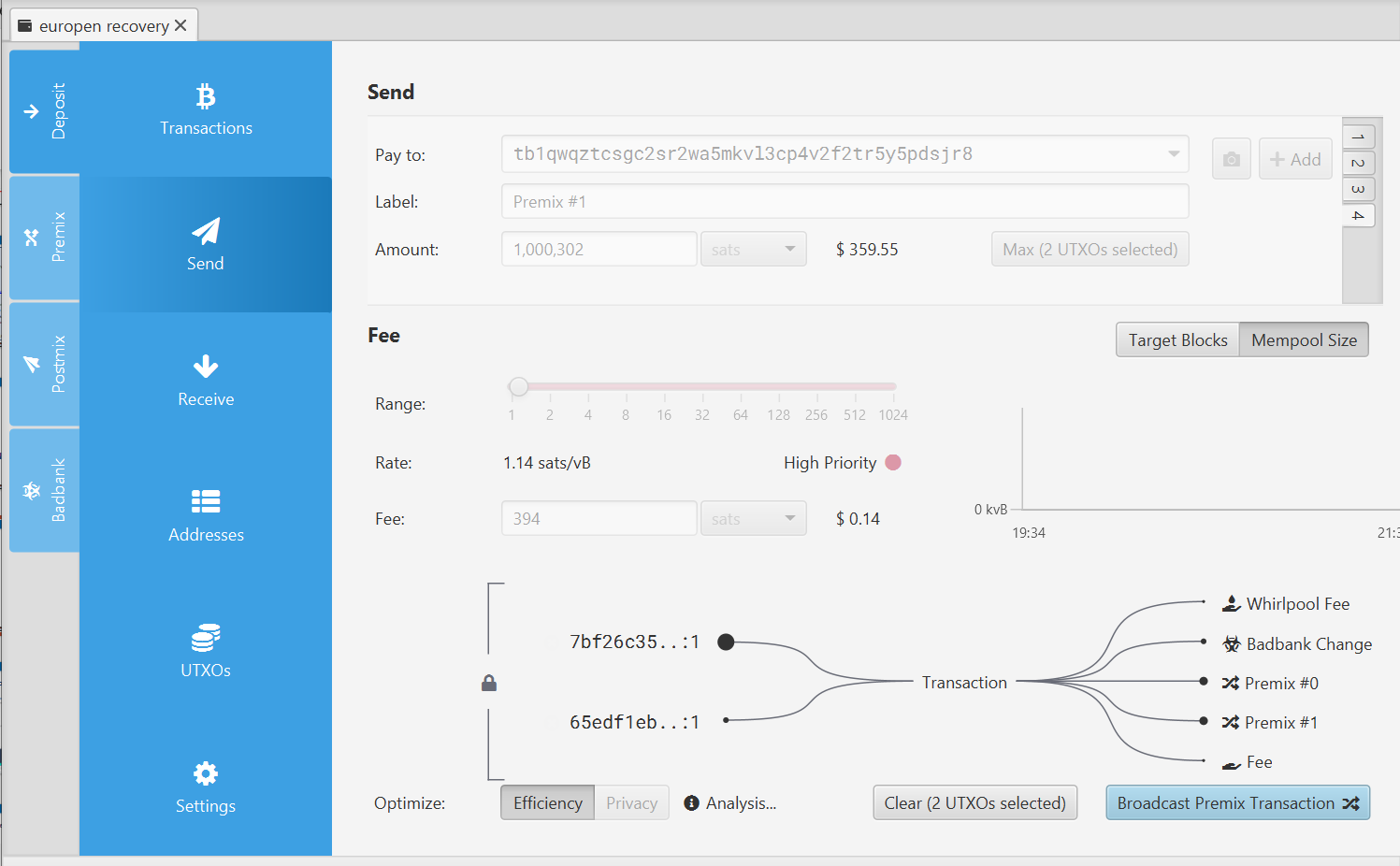 Outputs
Inputs
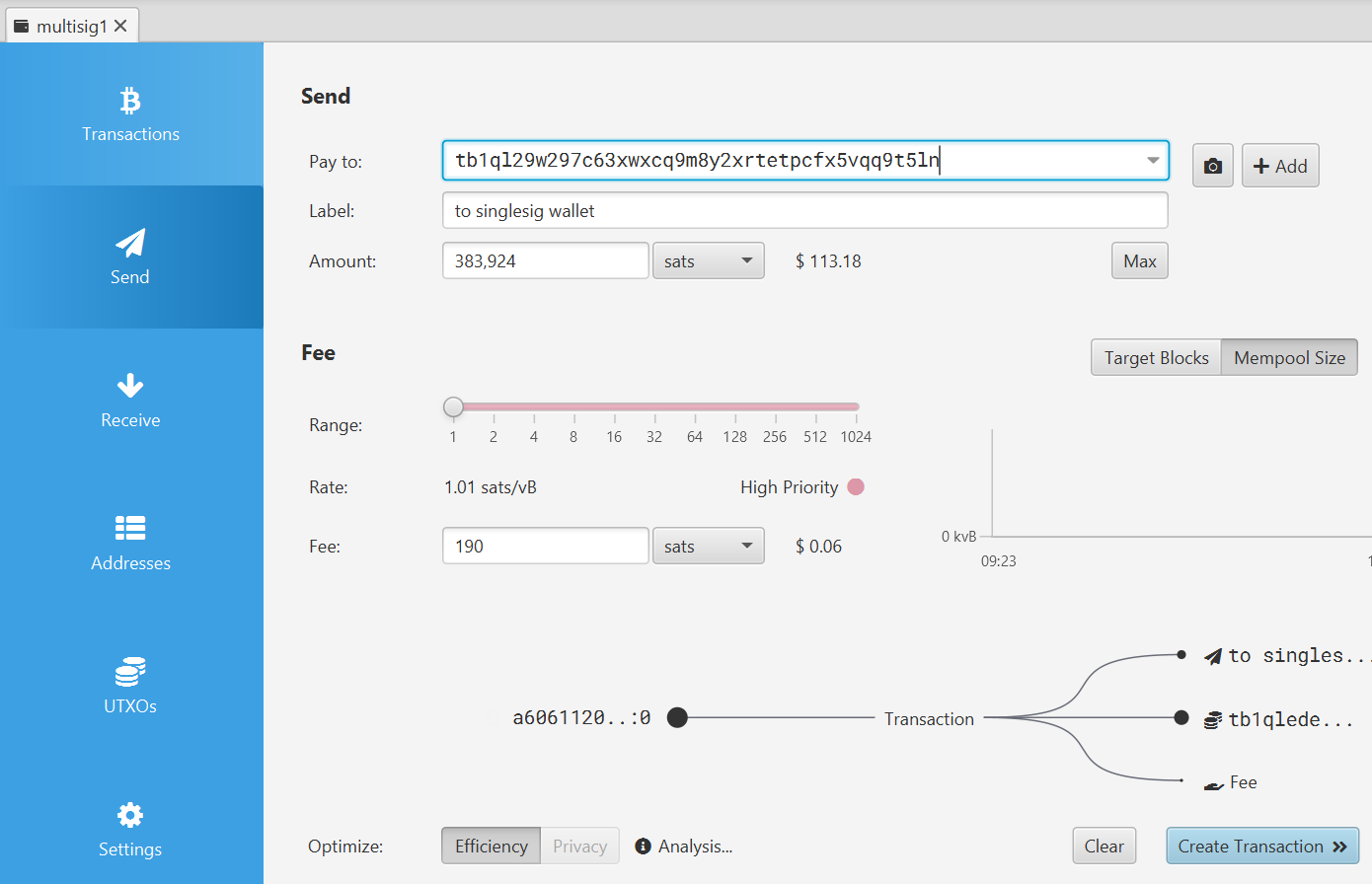 Lock and unlock scripts
Bitcoin basics I.
30
https://transactionfee.info/charts/output-type-distribution-count/
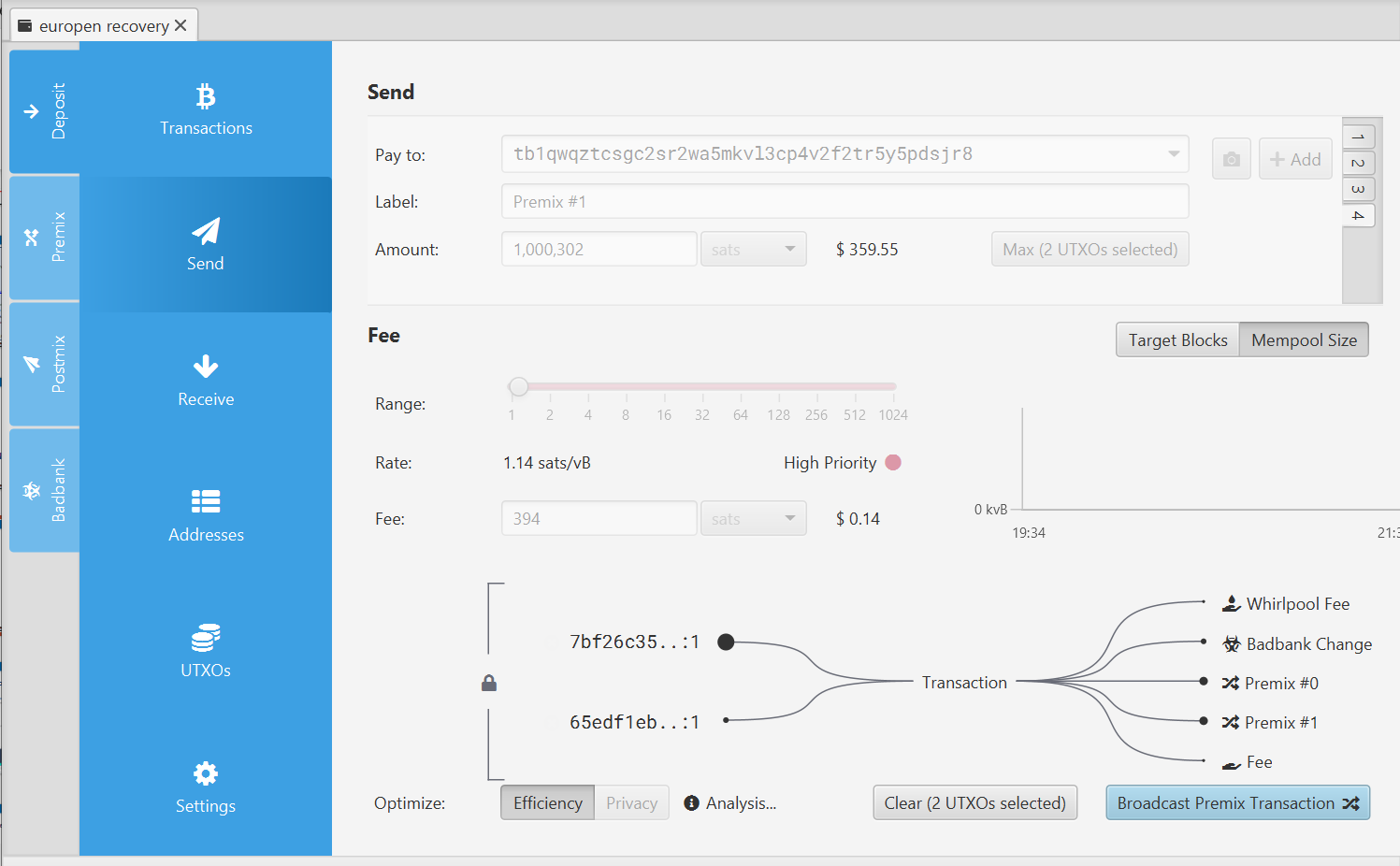 Types of receiving “addresses”
Outputs
Inputs
There is no ”address” defined in Bitcoin network
Standard patterns how to construct lock script emerged over the time
e.g., unlock if signature is verifiable with the public key stored in lock script (P2PK)
“Address” is the variable part of the lock script differing between (different receivers / transactions)
Notation warning: scriptSig (script + signature), scriptPubKey (initial meaning script + public key == P2PK)
Well-known standard types of lock scripts
Pay-to-public-key (P2PK)
Pay-to-public-key-hash (P2PKH, starts with 1)
Pay-to-script-hash (P2SH, BIP16)
OP_RETURN (any data 40B)
Native Pay-to-witness-script-hash (P2WSH, starts with 3)
P2WSH-nested-in-P2SH
P2SH-P2WPKH, P2SH-P2WSH
Native P2WPK, P2WSH (Bech32, starts with bc1)
Pay-to-Taproot (P2TR, Schnorr signature, starts bc1p)
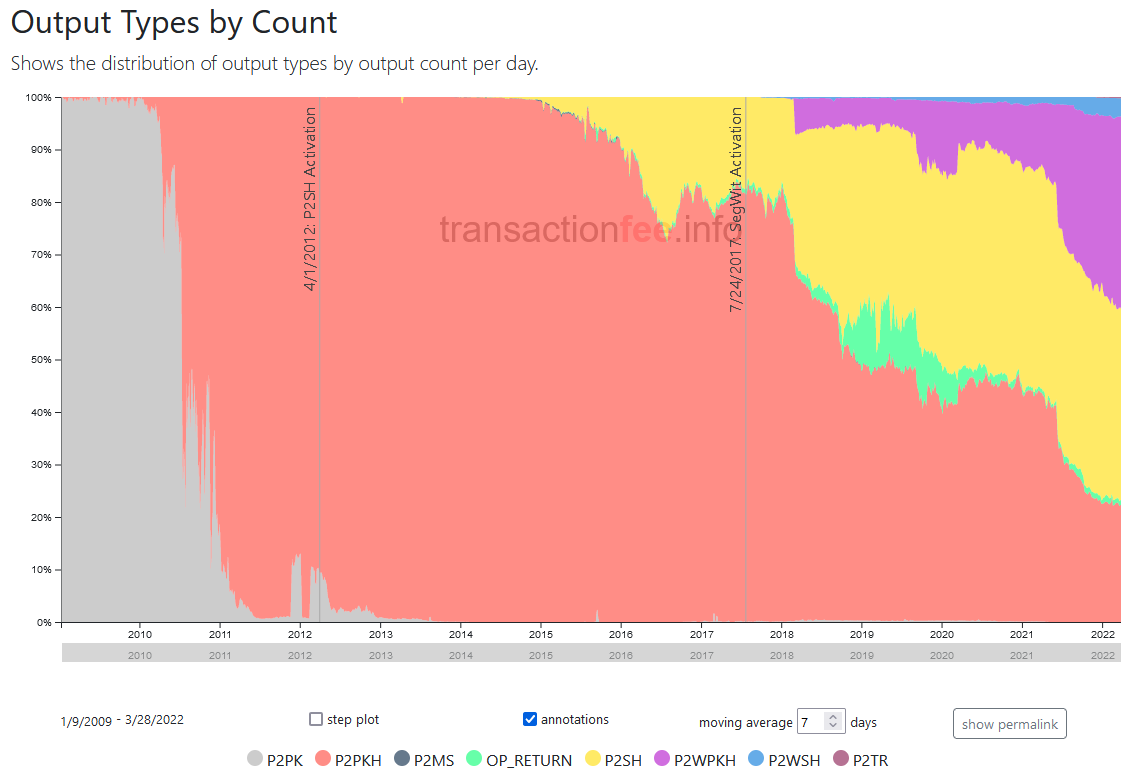 Bitcoin basics I.
31
Pay-to-public-key (P2PK), Pay-to-public-key-hash (P2PKH)
Pay-to-public-key (P2PK)
Lock script contains direct value of public key and instructions to push signature and verify with the public key 
Used initially by Satoshi and others, now infrequent
Disadvantage: if practical dlog attack against secp256k1 is found, private key can be computed
Pay-to-public-key-hash (P2PKH), starts with ‘1’
Lock script contains hash of public key later used for signature verification
Advantage: smaller lockscript, attacker does not know public key until spent
Bitcoin basics I.
32
https://nioctib.tech/#/transaction/f2f398dace996dab12e0cfb02fb0b59de0ef0398be393d90ebc8ab397550370b
https://nioctib.tech/#/transaction/feff813f13340060f641c11ab1307bb1b8cabcdcc3af1aed8a089e38c8407aef
P2PKH - script execution (https://nioctib.tech/)
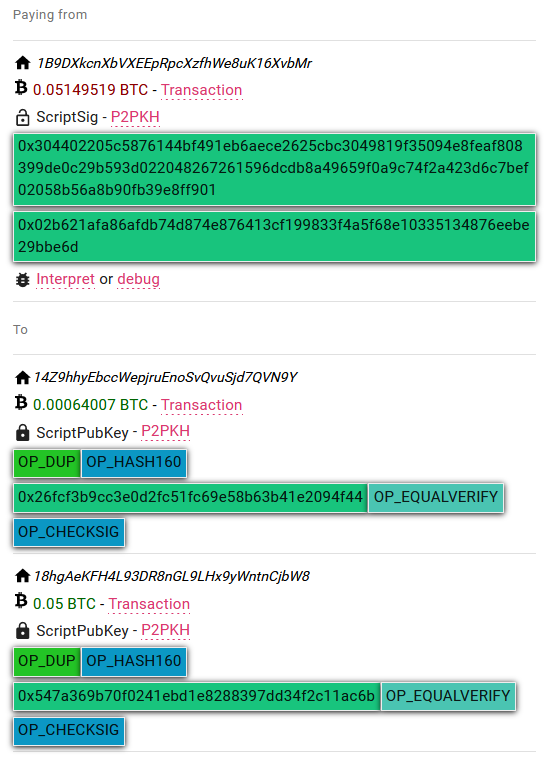 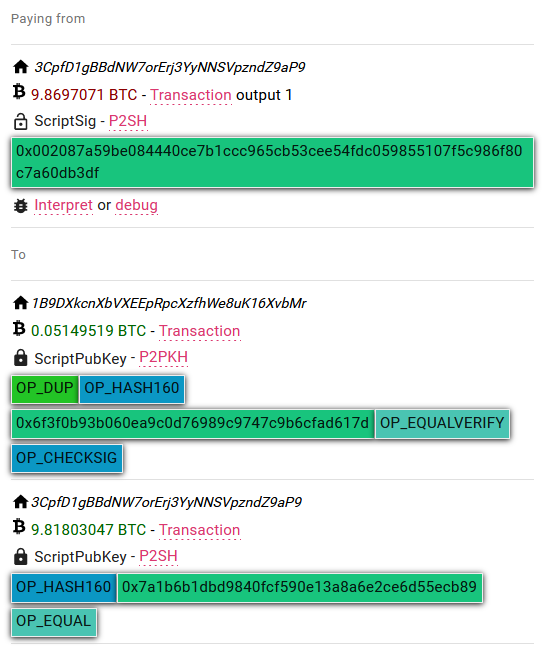 Bitcoin basics I.
33
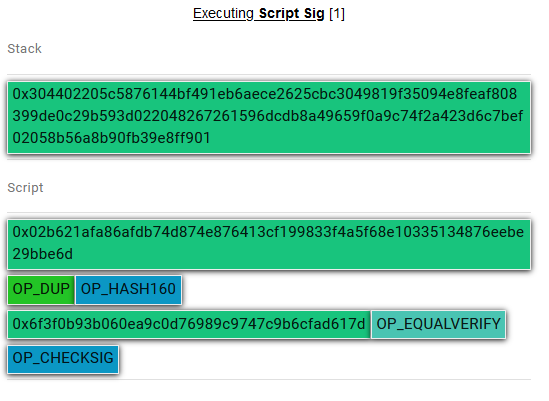 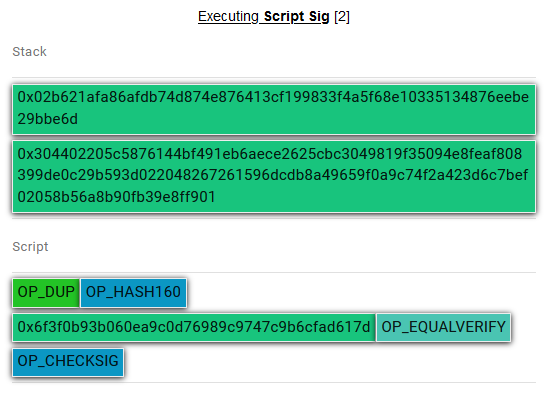 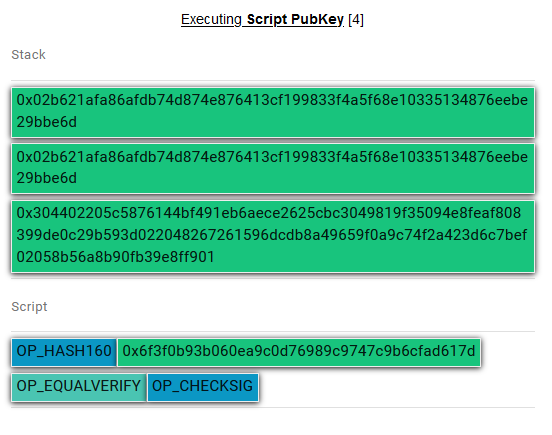 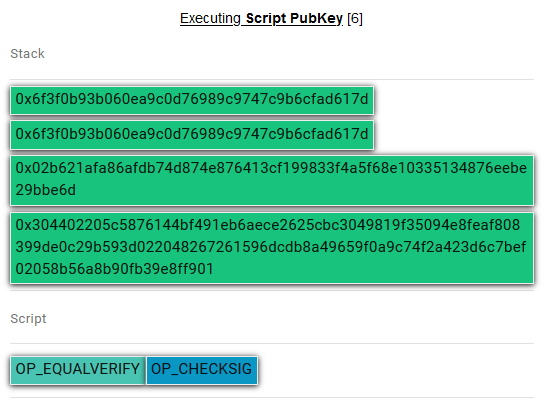 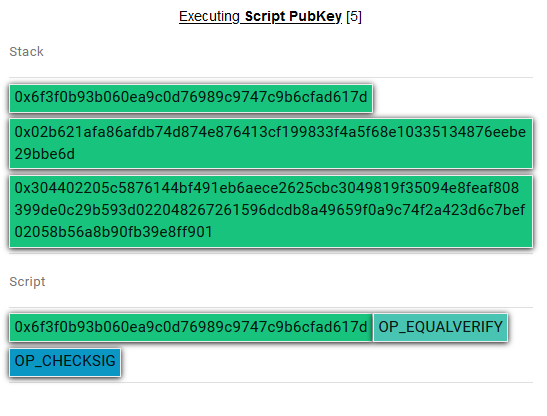 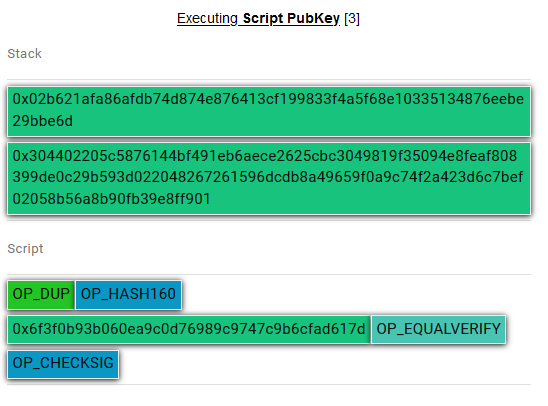 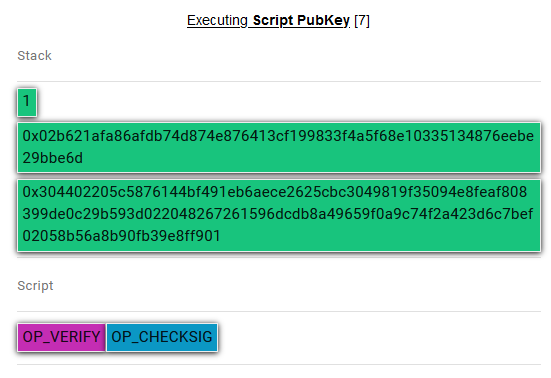 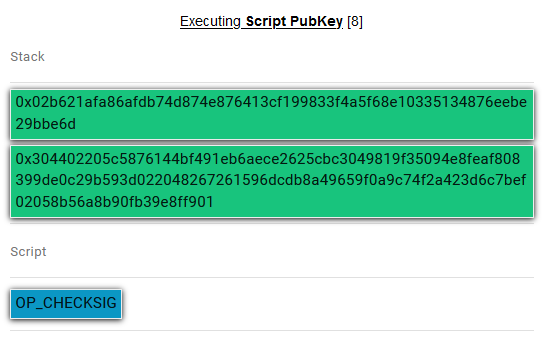 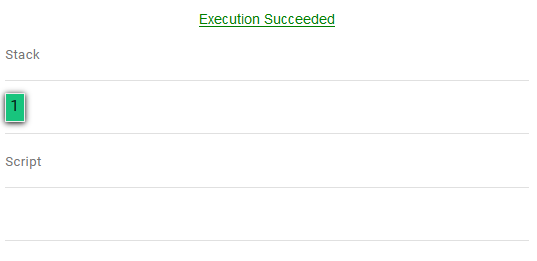 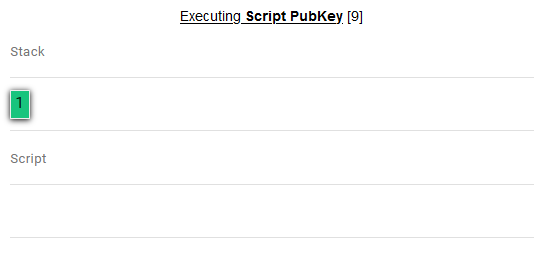 Bitcoin basics I.
34
Pay to script hash (P2SH), BIP16, starts with ‘3’
Lock script separated into two parts
1) commitment to the script (hash value, checked later) 
2) actual lock script (hash value must match the commitment)
Sending tx sets output’s ScriptPub to the commitment
Shorter as only hash is posted, not whole lock script
Lock script is provided only later when spending (privacy, fee to be paid)
Lock script can have multiple spending paths (Merkle tree) and only the one used is posted (better for privacy)
Redeeming tx provides actual lock script + unlock script
Bitcoin basics I.
35
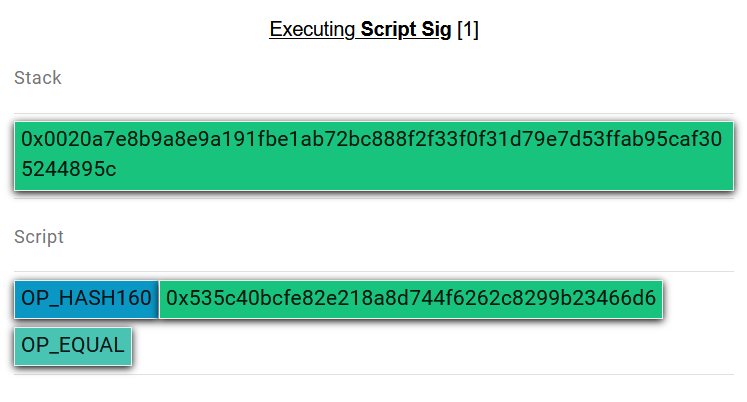 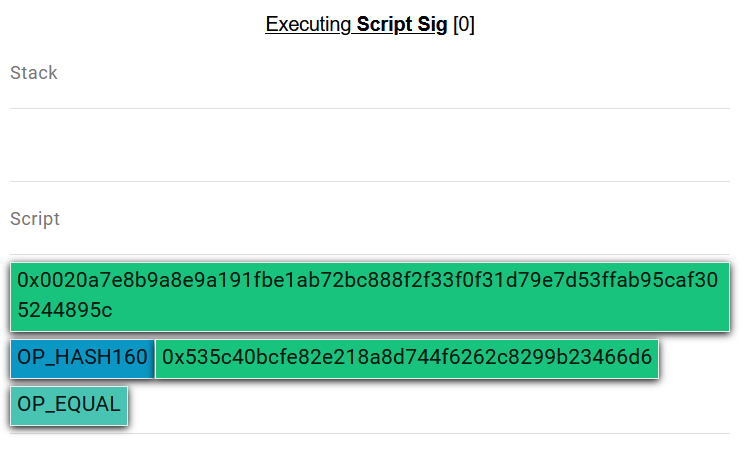 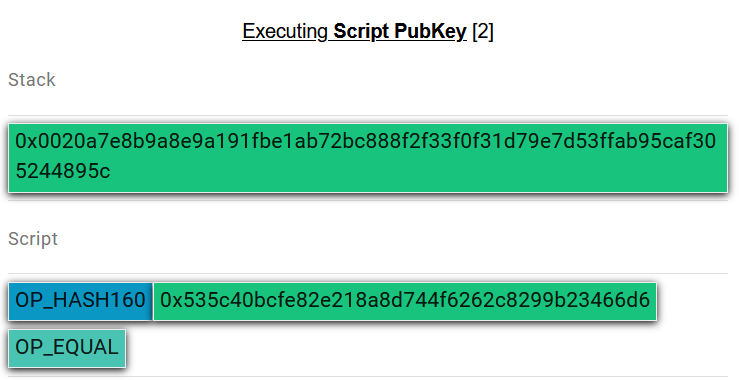 Commitment to script
Script
If initial script structure was commitment and value on stack is true, special code branch of code is executed, using original witness script
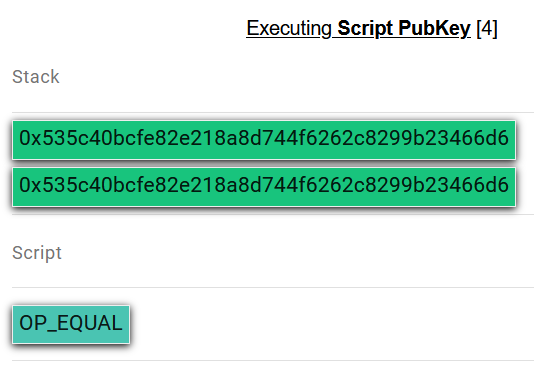 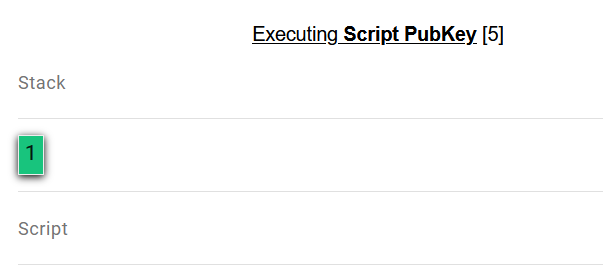 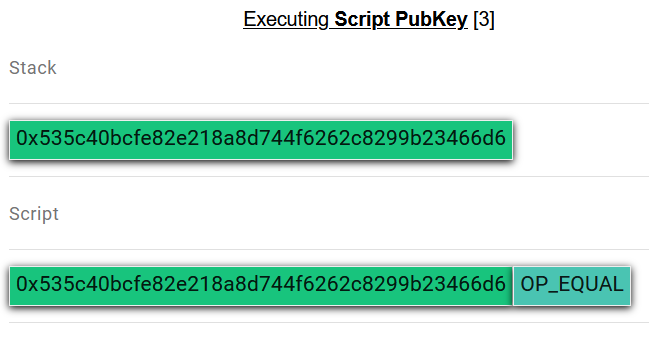 Check script hash
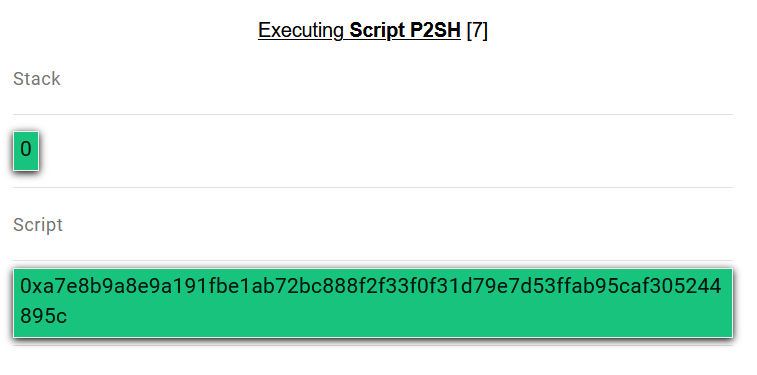 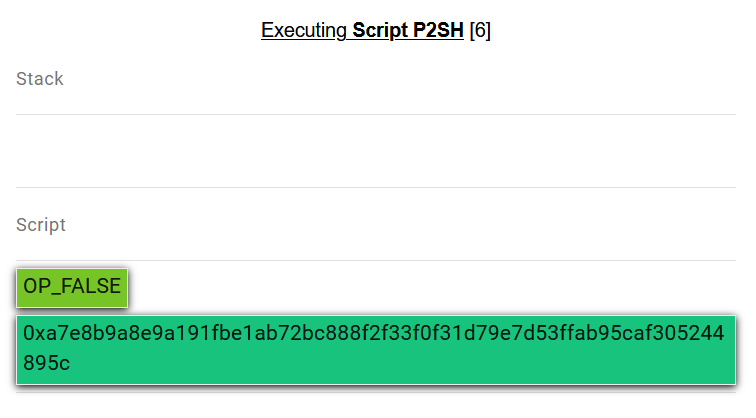 Witness script is executed (here 2-of-3 multisig)
OP_FALSE is used to push  0 on stack (multisig bug)
…
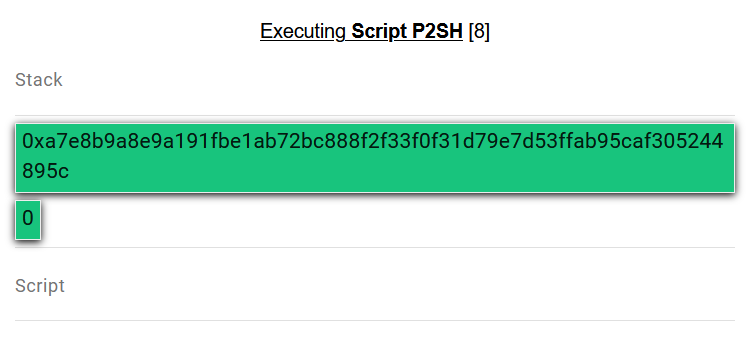 Bitcoin basics I.
36
Interesting, non-standard scripts
SHA1 collision bounty
Bitcoins locked to script requiring two different inputs hashed to same SHA1 hash
Redeemed shortly after Google published SHA1 collision blocks 
https://blockstream.info/tx/8d31992805518fd62daa3bdd2a5c4fd2cd3054c9b3dca1d78055e9528cff6adc
https://nioctib.tech/#/transaction/f2f398dace996dab12e0cfb02fb0b59de0ef0398be393d90ebc8ab397550370b
More details: https://bitcoinjs-guide.bitcoin-studio.com/bitcoinjs-guide/v5/part-three-pay-to-script-hash/puzzles/computational_puzzle_sha1_collision_p2sh.html
Similar bounties for
Bitcoin basics I.
37
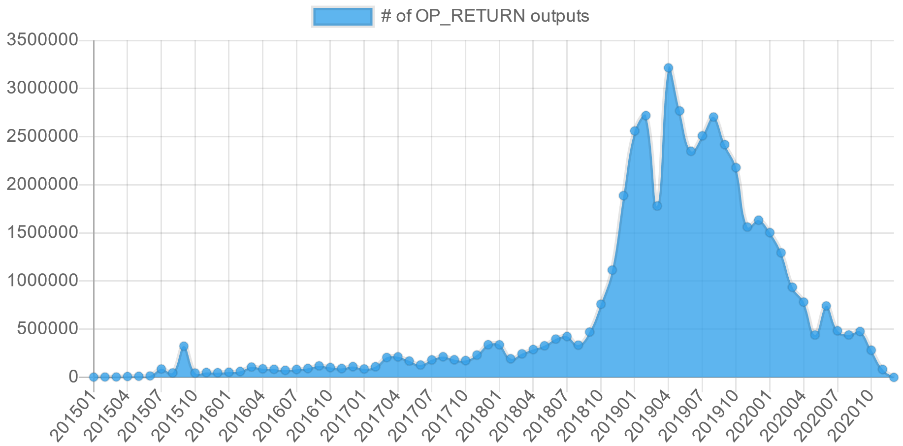 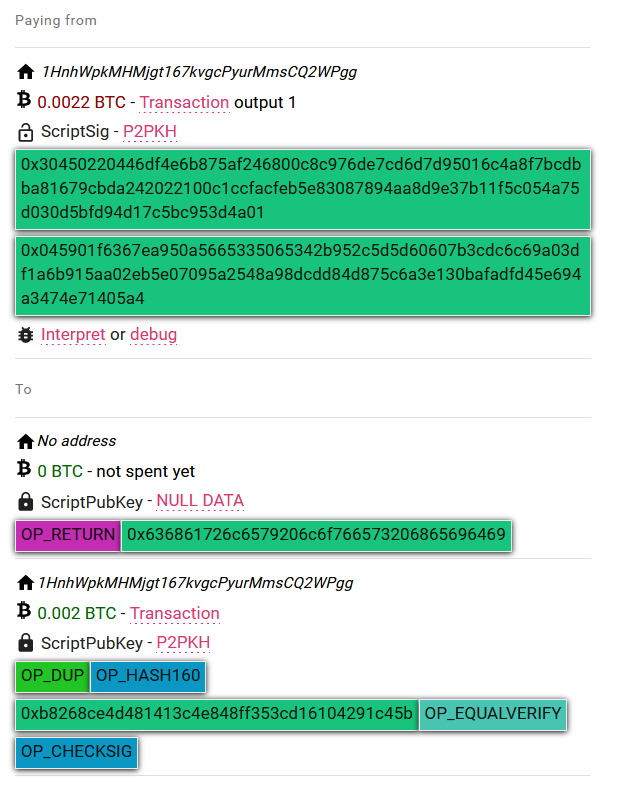 OP_RETURN
If OP_RETURN is encountered during execution of unlock+lock script, it is FALSE
Such output is provably unspendable
Somewhat controversial instruction
Some feels, that blockchain shall not be used for non-financial data (USDT was initially on Bitcoin via OP_RETURN)
But there were already ways how to store arbitrary data into blockchain anyway (e.g., bytes of value, invalid address)
Analysis of OP_RETURN data
https://www.blockchainresearchlab.org/2020/03/13/how-do-op-return-transactions-impact-bitcoin/
https://opreturn.org/
charley loves heidi
https://nioctib.tech/#/transaction/f2f398dace996dab12e0cfb02fb0b59de0ef0398be393d90ebc8ab397550370b
Bitcoin basics I.
38
Miniscript (A. Poelstra, P.  Wuille, S. Kanjalkar, 2019)
Language for easier and error-prone creation of Bitcoin scripts
Subset of Bitcoin script language
Human-readable, easy to express complex locking conditions
https://bitcoin.sipa.be/miniscript/
Simple building blocks (policies)
Single-key, Multi-key, 
Time-locks, Check-sequence, 
Hash-lock…
Compiler creates optimal script
And cost analysis
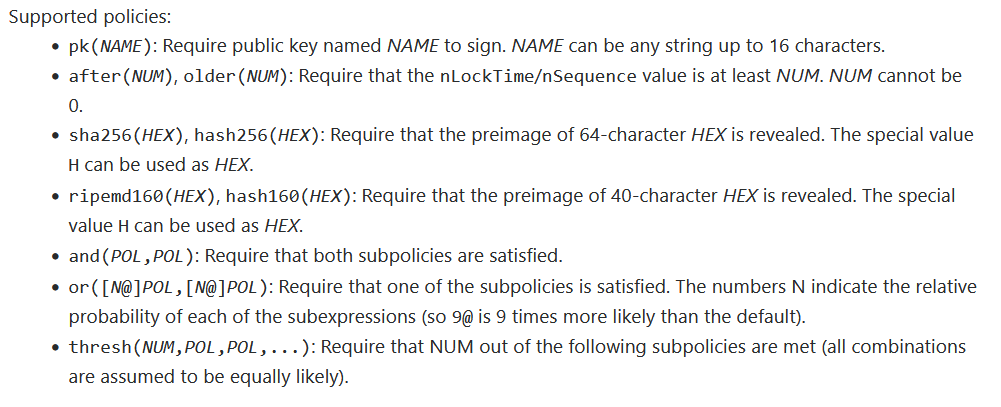 Bitcoin basics I.
39
Miniscript examples
A 3-of-3 that turns into a 2-of-3 after 90 days
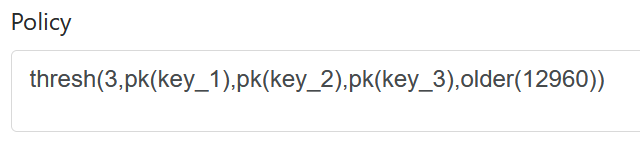 A single key
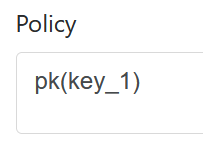 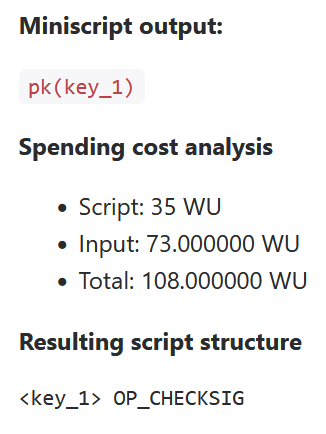 Bitcoin basics I.
40
Blocks and Mining
Bitcoin basics I.
41
Problem: Who will include next block in blockchain?
Transactions (state updates) has to be included somehow into block to be “permanently” valid 
Entity including new block has special position and power
Can decide which transactions (state updates) will be included
May lead to censorship of certain transactions
May lead to transactions reordering impacting the financial value (e.g. MEV)
Can decide where new block is appended 
Shall be last previous block, but can cause malicious forks abandoning part of previously extended blockchain (e.g., 51% attack to rewrite history) 
Typically receive some reward (motivation for participation)
May cause long-term centralized accumulation of underlying token
Bitcoin basics I.
42
Who can include next block to blockchain?
We will focus mainly on Proof Of Work used in Bitcoin
Proof of Work (PoW, Bitcoin, Ethereum 1.0, Zcash…)
Solver of computationally hard puzzle can include new block
Proof of Stake (PoS, Zcoin, Cardano, BNB, Ethereum 2.0…)
More coins you own, higher the probability you will be selected to include next block
Various variants, Stake pools… 
Merged Mining (Namecoin…)
Hash of block from the chain is included in coinbase tx of other chain (typically Bitcoin) 
The chain is not performing own mining, Bitcoin miners are getting reward for inclusion of other chains 
Proof of Proof (PoP)
Hash of block from other chain is included in Bitcoin transaction (typically OP_RETURN) 
Security of other chain is improved by security of Bitcoin blockchain
Proof of Authority (PoA)
Small number of trusted actors create new blocks
Bitcoin basics I.
43
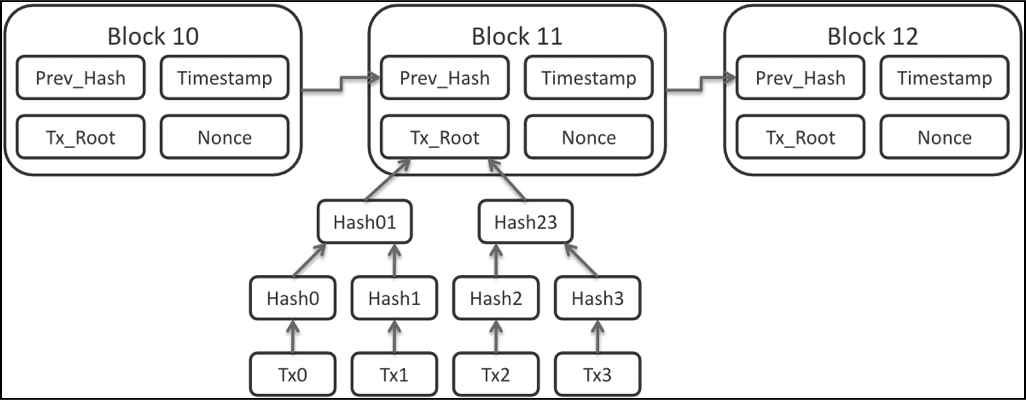 Bitcoin block
Header (80 B) + data (up to ~4MB) 
Version
Previous block hash (linking to past blockchain)
Merkle root of all included transactions (Coinbase tx + others)
Timestamp (unix time)
Bits (specification of required mining difficulty)
Nonce (variable part to mine , now insufficient)
Coinbase transaction (reward for miners, emission of new bitcoins)
First transaction in every block (only one)
Only one input, previous TX ID = 0x0000..00, prev. TX index = 0xffffffff
(Typically) equal to block reward + all fees from included transactions
https://blockgeeks.com/
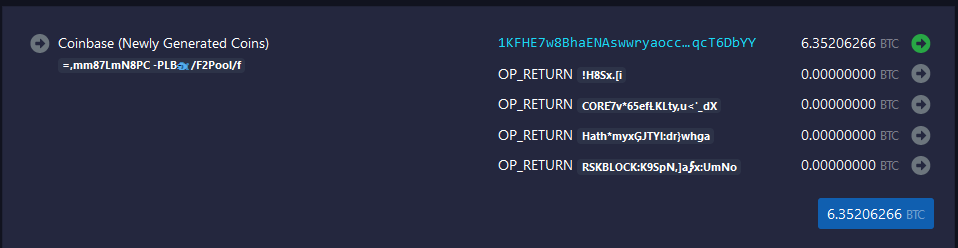 Bitcoin basics I.
44
Coin mining algorithm https://coin360.com/
Bitcoin basics I.
45
Mining in Proof of Work chains
Crucial for security of blockchain (no rewrite of history)
Initially on CPU (Satoshi: everyone can participate 1 CPU 1 vote)
CPU→GPU →FPGA →ASIC
Initially solo mining, later collaborative mining (too little chance alone)
First mining pool: SlushPool in Prague (now Braiins Pool)
Miners join their hashrate, fraction of reward based on number of partial solutions
Cambridge university centre for alternative finance (CBECI)
Where are the miners? https://cbeci.org/mining_map/
More mining details: https://cbeci.org/cbeci/methodology
Bitcoin basics I.
46
https://transactionfee.info/charts/block-coinbase-amount/?start=2009-01-09
Miner reward – coinbase output: block + fees
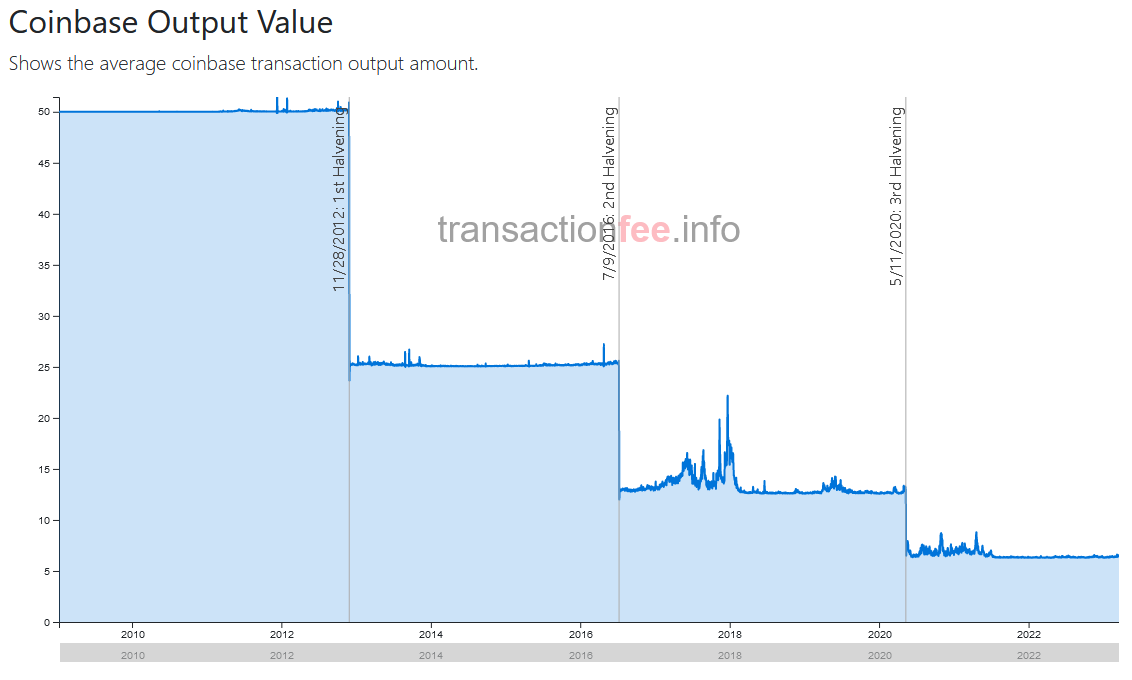 Reward halving
Every ~4 years
Block reward drops to ½ 
Last halving in year 2140
Bitcoin basics I.
47
Hashrate in time (~320EH/s = 3.2*1020 hash/sec = 266 /sec)
https://mempool.space/graphs/mining/hashrate-difficulty#all
Bitcoin basics I.
48
Blockchain forks
Occasional natural forks happen
(not to be confused with softforks)
Quickly resolved 
usually, next block
Sometimes temporary double-spent can occur
Same input used in different txs
https://forkmonitor.info/nodes/btc
Bitcoin basics I.
49
Demo: show difficulty adjustment
Bitcoin basics I.
50
Difficulty adjustment
Bitcoin shall have one block every ten minutes (on average)
Block must have overall hash with specific number of leading zeroes (March 2023 ~75 binary 0)
Miners change part of block header to try different hashes until required found
How to specify the number of leading zeroes for decades in future? 
Speed of new blocks found depends on the overall speed of hashing
Overall speed of hashing depends on technology advancements (single chip) and number of chips deployed
Impossible to predict technology and interest into distant future
If # zeroes is too low => blocks are found too fast (and vice versa)
Idea of difficulty adjustment (part of consensus protocol), https://en.bitcoin.it/wiki/Difficulty
Check number of actually mined blocks every 2016 blocks (shall be ~14 days)
Increase/decrease difficulty for next period based on actual number of mined blocks 
Every full node can deterministically compute expected difficulty (lower # zeroes rejected) 
Block hash must be below the “Target” number (computed to avg keep 1 block / ~10 min)
“Target” is transformed to “Bits” (condensed 4 bytes number – coefficient (3B) + exponent (1B))
Current difficulty is relative number of current Target with respect to Target of Genesis block
Bitcoin basics I.
51
China mining dominance (09/2019→04/2020: 75.6%->65%)
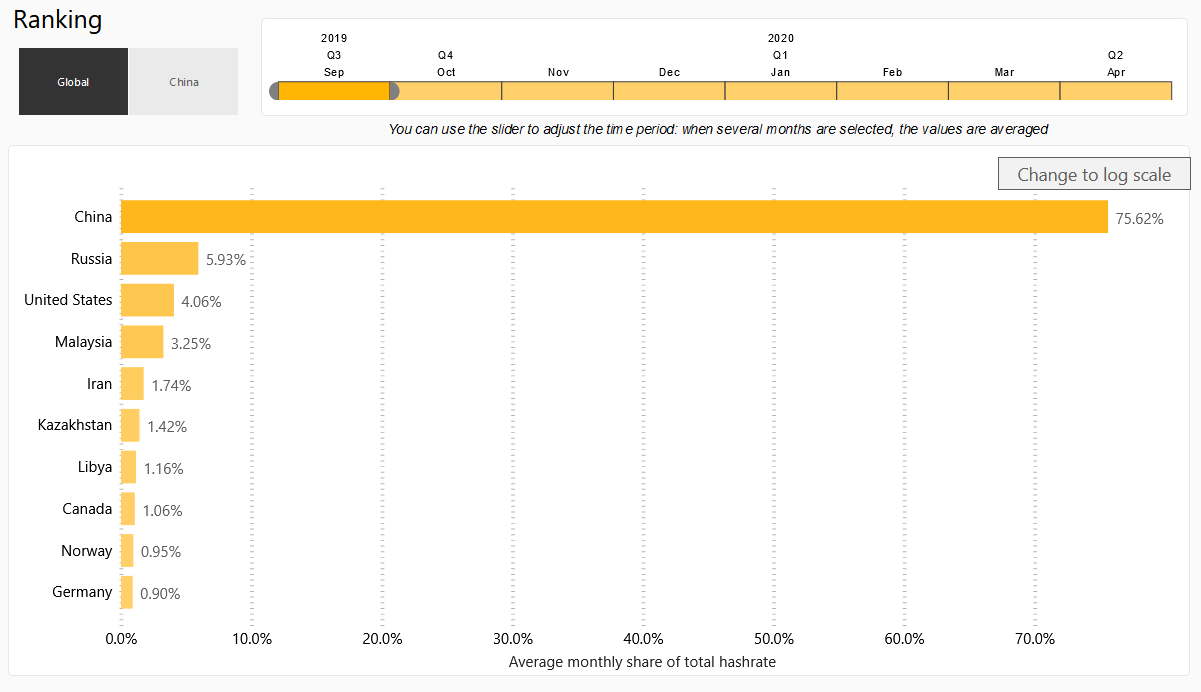 09/2019
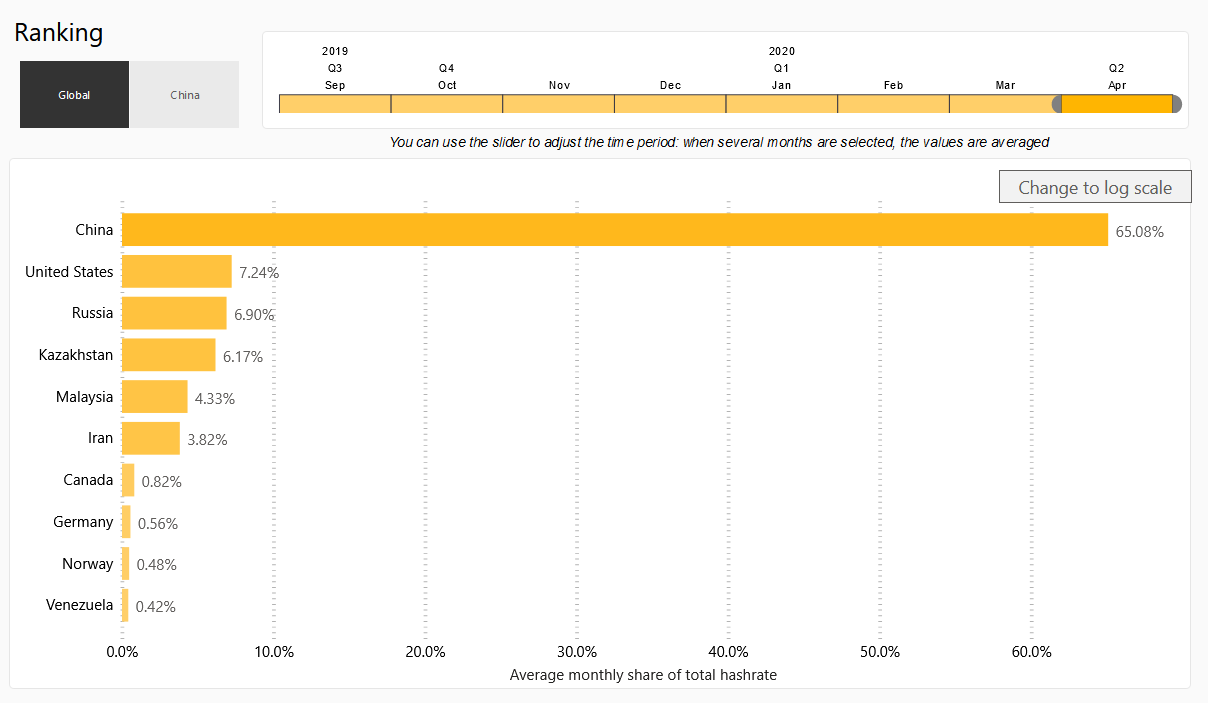 04/2020
Bitcoin basics I.
52
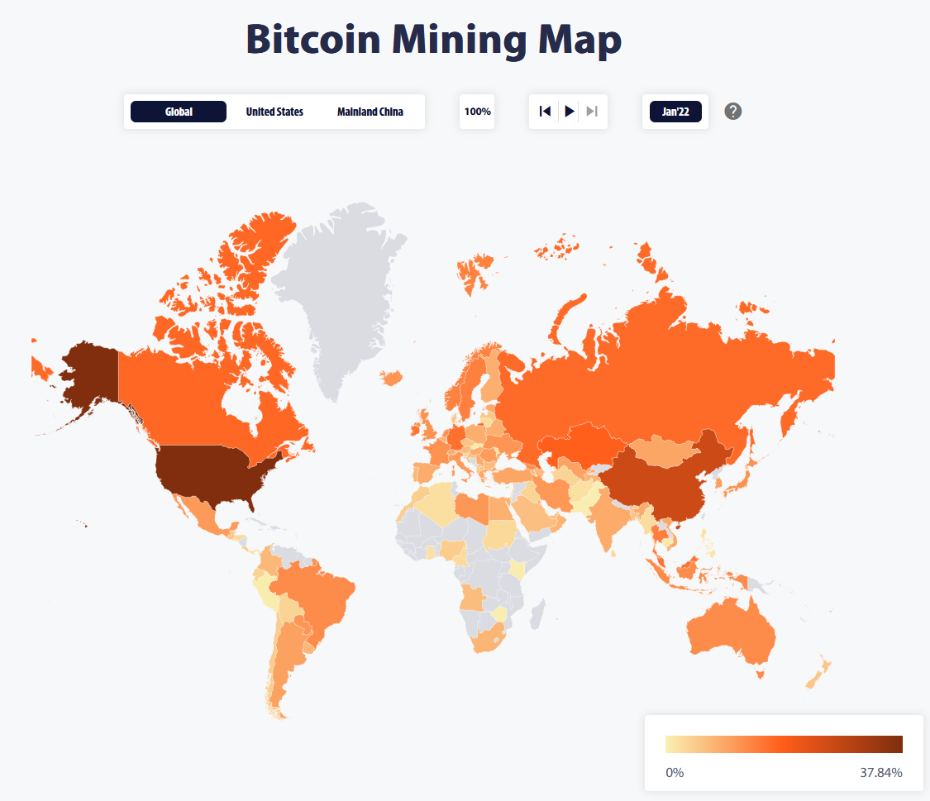 https://cbeci.org/mining_map/
Bitcoin mining map (January 2022)
China used to be largest  
>80% (till 2018, slow decrease)
Mining ASICS made in China 
China evicted “all” miners in May 2021
Officially 0% (unofficially still active)
Now coming back 21.11%
Resulted in strong increase in: 
US 37.84%, Kazakhstan 13.22%
Canada 6.48%, other 9% …
Bitcoin basics I.
53
Is Bitcoin mining wasteful?
Heavily discussed topic (“Bitcoin will boil the oceans by 2020”)
Some questions to ask (Do your own research!)
What value you are getting for the energy expended? (neutral decentralized monetary system)
Miners want the cheapest energy available to maximize profits => energy nobody wants => waste energy  
What is the source of the energy used? (btc mining 60-70% “green” energy due to its low cost)
Can mining help to stabilize electrical grid with intermittent (solar, wind) sources? (instant turn on/off of mining ASICs, consumption of only cheap (= not demanded) energy)
How long is mining hardware profitable before dismantling? (depends on energy price, 5+ years)
Can miners finance construction of energy sources (hydro…) at places otherwise not viable financially (stranded energy)? 
Can miners incentivize higher portion of intermittent (solar, wind) sources? (bigger source even when low sun/wind?)
Bitcoin basics I.
54
Interesting stats about mined transactions
https://forkmonitor.info/nodes/btc
https://transactionfee.info/
https://cryptobriefing.com/unpacking-bitcoins-recent-double-spend-event
Bitcoin basics I.
55
Warning: Why not put “blockchain” everywhere?
“Blockchain not Bitcoin”, “Blockchainize everything”… claims
Permissionless distributed consensus on global state is very expensive
Confirmation time, storage space, energy expenditure (PoW)…
Most applications does not need it! 
Especially when other components of application are centralized (development, governance decisions, data storage…)
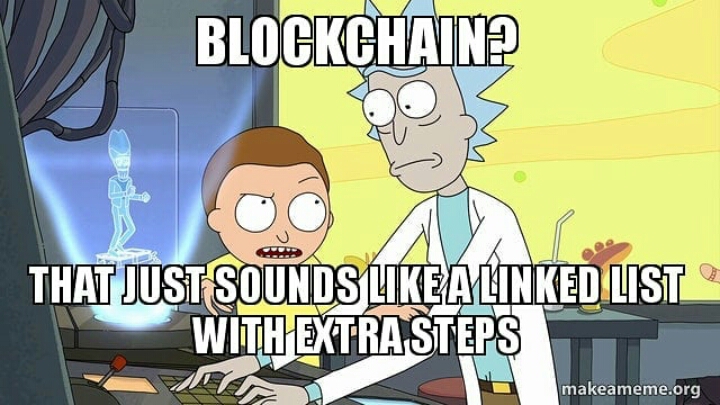 Bitcoin basics I.
56
Study materials
Mandatory reading
Bitcoin's academic pedigree (Arvind Narayanan, Jeremy Clark)
https://dl.acm.org/doi/10.1145/3132259 (copy in IS)
Explanation of roots of Bitcoin key components
If you were not familiar with basics of Bitcoin before
Watch ‘But how does bitcoin actually work?’ by 3Blue1Brown (26min)
https://www.youtube.com/watch?v=bBC-nXj3Ng4
Read slides Hello Bitcoin (including notes under every slide)
From https://www.hellobitco.in/, copy of slides in IS
Bitcoin basics I.
57
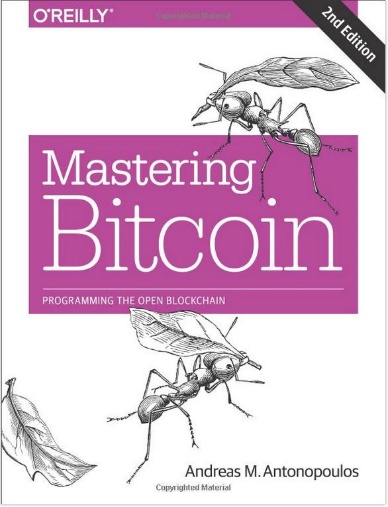 Further reading
Mastering Bitcoin (Andreas M. Antonopoulos and others)
https://github.com/bitcoinbook/bitcoinbook
Programming Bitcoin (Jimmy Song)
https://github.com/jimmysong/programmingbitcoin
List of interesting resources
https://blockonomi.com/bitcoin-educational-resources/
https://learnmeabitcoin.com/, https://learnmeabitcoin.com/technical/
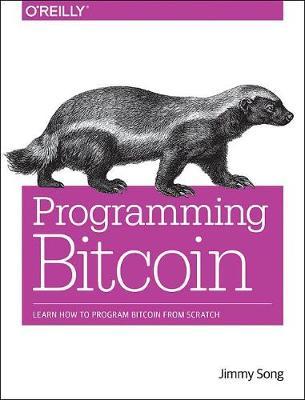 Bitcoin basics I.
58
Thank you for coming, see you next Week
Bitcoin basics I.
59